Leerplan Elektrotechnieken
2de graad D/A- finaliteit
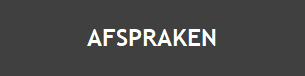 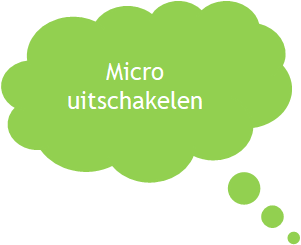 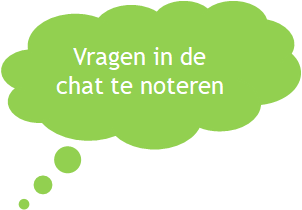 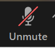 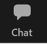 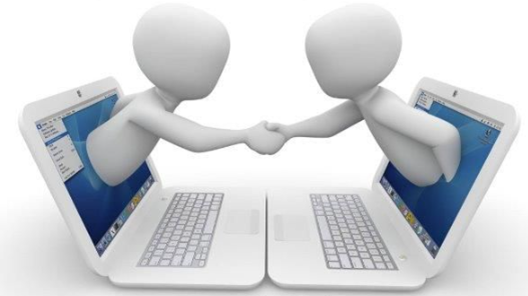 2
doelen
Het lerarenteam leert...

inzicht te krijgen wat specifiek is voor het studierichtingsprofiel

welke doelen er in het geïntegreerd leerproces voorkomen 

hoe het leerplan Elektrotechnieken is opgebouwd:
de STEM-doelen 
de ondersteunende technieken
de leerdoelen Elektrotechnieken

nieuwe terminologie te interpreteren

herkenbare methodiek te ontwikkelen: 
-   bouwstenen te selecteren en doelen te vertalen in een bepaalde context
       -   een geïntegreerd projectmatig leerproces op te bouwen
3
Inhoud
Verdiepende sessie leerpad modernisering so
Opbouw leerplan
Context
Opbouw leerplandoel
Werkwoord
Afbakening
Suggestie
Diepgang
Geïntegreerd projectmatig onderwijs
Relatie tussen leerplandoelen binnen een bouwsteen
Relatie met aangrenzende bouwstenen – mogelijke contexten
STEM-doelen
Projectvoorbeeld
4
Inhoud
Beschrijving studierichtingprofiel
Elektrotechnieken is een technologische en theoretisch-praktische studierichting in de dubbele finaliteit D/A. 
De leerlingen ontwikkelen onderzoekend en contextgericht inzichten in de toegepaste wiskunde en wetenschappen: elektrotechnieken, elektriciteit-elektronica, mechanica-hydrostatica en thermodynamica. 
Ze denken in functie van het proces en zijn technologisch vaardig in
Elektrotechnische realisaties
Programmeerbare sturingen
Elektropneumatica
Montage en demontage
Onderhoudsacties en diagnosetechnieken
5
modellessentabel
Het leerplan Elektrotechnieken
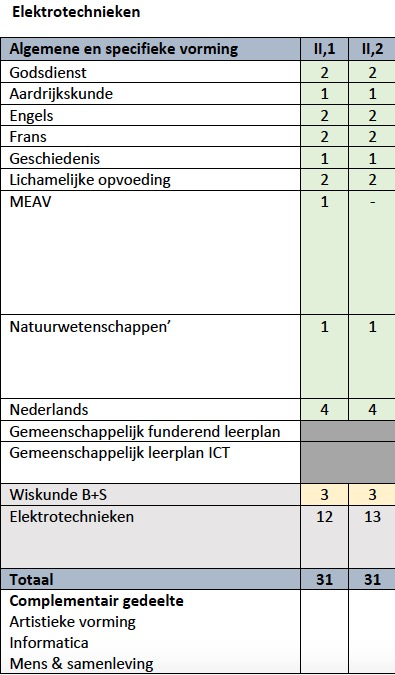 nieuw
Waarvan min 8u TV
TV geïntegreerd in PV !
6
Tijdskader
Tijdsindicatie leerplandelen
Het leerplan is gericht op 25 graaduren en is bestemd voor de studierichting Elektrotechnieken.
Een mogelijke verdeling van onderdelen over de tweede graad: …
12u/13u per jaar = 25u/graad
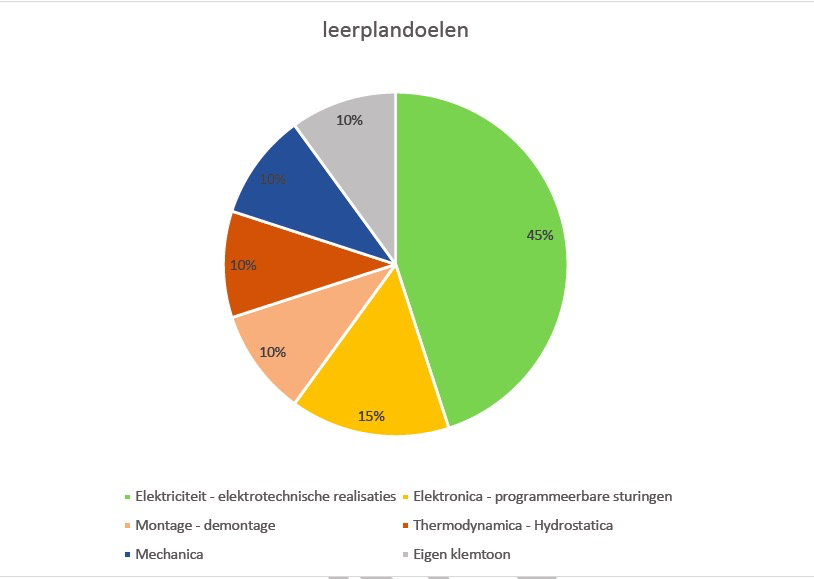 Verhoudingen te bekijken vanuit de context elektrotechnieken
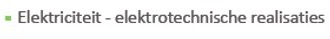 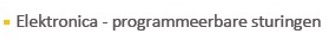 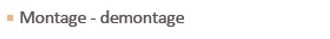 Grafiek maakt duidelijk dat onderdelen aan elkaar gelinkt zijn en niet zonder elkaar kunnen binnen geïntegreerde elektrotechnische projecten
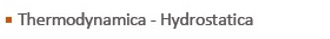 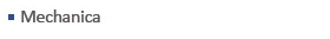 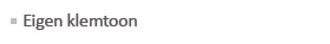 De tijdsbesteding – verdeling rubrieken - wordt % weergegeven in de graad; Deze rubrieken maken deel uit van het geïntegreerd projectmatig leerproces.
7
Organisatie
Elektrotechnieken - organisatievormen
Het leerplan Elektrotechnieken is een graadsleerplan 25u – waarbij min. 8u TV - per jaar wordt georganiseerd. Het lerarenteam dient de leerplandoelen te spreiden over de twee leerjaren, overleg en een planmatige aanpak is hierbij belangrijk.

Het samenspel van kennis, vaardigheden en attitudes onderschrijft het geïntegreerd projectmatig werken volgens het technisch proces.
Afhankelijk van leeromgeving, expertise leerkrachten, leerling in klasgroep
 Leerkrachten team
	Meerdere competenties nodig
	Samenwerken
8
Opbouw leerplan
Leerdoelen ELT:
STEM- doelen:
Doelen STEMVerwijzen naar typische, meestal generieke werkwijzen van ingenieurs en technici … 
Wetenschappelijke methoden voor onderzoek
Technische processen en technische systemen onderzoeken
Keuzes beargumenteren
Modelleren en problemen oplossen in techniek
Interacties tussen wetenschap, techniek, engineering en wiskunde
De leerplandoelen Elektrotechnieken behandelen kennis en inzicht in wetmatigheden, vaardigheden, technische systemen en processen, kennis van technologie en materialen in een elektrotechnische context  => huishoudelijke en niet-huishoudelijke installaties, programmeren-elektronica, montage…
Het leerplan bevat volgende rubrieken:
Elektrotechnische realisaties
Programmeerbare sturingen
Elektropneumatica
Montage en demontage
Onderhoudsacties en diagnosetechnieken
9
Elektrotechnieken
Onder-steunende
technieken
STEM doelen
LPD 1-8
Leerdoelen Elektrotechnieken
Mechanica – Hydrostatica
            De wetten van Newton
            Bewegingsleer
            Statisch evenwicht in het vlak
            Arbeid en energie
            Hydrostatica

Elektriciteit – elektronica
            Gelijkstroomkringen
            Elektrostatica, elektromagnetisme en inductie
 
Thermodynamica

Elektrotechnieken
Elektrotechnische realisaties
            Elektronica - Programmeerbare sturingen
 Elektropneumatica 
Montage en demontage
            Onderhoudsacties en diagnosetechnieken
STEM-doelen
een wetenschappelijke methode toepassen;
natuurlijke en technische systemen analyseren;
meetinstrumenten gebruiken; 
meetwaarden, verband ts grootheden interpreteren;
een oplossing ontwerpen voor een probleem;
keuzes beargumenteren bij het ontwerp 
            en gebruik van technische systemen
Maatschappelijke uitdagingen ifv STEM context
Context
LPD 9-17
Onderhouds- en diagnose technieken
Programmeer-bare sturingen
Realisaties Elektro-technieken
LPD 18-26
Huishoudelijke – niet-huishoudelijke installaties
Montage Demontage
Elektro-statica
Magnetische inductie
LPD 27-29
Gelijkstroom-kringen
LPD 30-45
Hydro statica
Elektro- pneumatica
Wet van Ohm
Elektro- magnetisme
Thermo dynamic
Evenwicht in het vlak
Bewegings-leer
Arbeid Energie
Ontwerp
Schema
Tekening
Wetten van Newton
10
[Speaker Notes: Dit overzicht geeft de leerplanonderdelen weer als bouwstenen voor geïntegreerde projecten.
Eender welke bouwsteen kan met eender welke andere bouwsteen in combinatie gebracht worden in een voertuigtechnische realisatie.
Een lerarenteam werkt een project uit binnen een bepaalde context en combineert daarvoor een aantal bouwstenen: montage-demontage, onderhouds- en diagnosetechnieken, programmeerbare sturingen, elektrotechnische installaties… Hij gebruikt daarvoor ondersteunende technieken en thema’s.
Bouwstenen in meerdere contexten gebruiken, betekent een verrijking voor de leerling omdat deze kennis, inzichten, technieken, vaardigheden in een breder geheel kan begrijpen en toepassen.
De leerling kan vertrekken vanuit een schema om met de nodige technieken tot een realisatie te komen of kan vanuit een realisatie vertrekken en de samenhang binnen de juiste context ontrafelen via technieken tot een schema.
Het aantal bouwstenen dat in een project gebruikt wordt, hangt af van wat het lerarenteam allemaal in het project wil behandelen. 
Het leerplan omvat STEM-doelen en doelen voertuigtechnieken.
STEM-doelen
De STEM-doelen verwijzen naar typische, meestal generieke werkwijzen van ingenieurs en technici: 
wetenschappelijke methoden voor onderzoek, 
technsiche processen en technische systemen onderzoeken,
keuzes beargumenteren,
modelleren en problemen oplossen in techniek, 
interacties tussen wetenschap, techniek, engineering en wiskunde.  
De STEM-doelen bieden ruimte aan de leraar om verschillende verbanden tussen kennis en vaardigheden te leggen vanuit een systematische benadering, toegepast aan meerdere inhouden en contexten. 
Leerdoelen Voertuigtechnieken
De leerdoelen Voertuigtechnieken behandelen kennis en inzicht in wetmatigheden, vaardigheden, technische systemen en processen, kennis van technologie en materialen in een context van voertuigen.
De leerdoelen zijn geordend volgens onderstaande rubrieken
Mechanica - Hydrostatica
De wetten van Newton
Bewegingsleer
Statisch en dynamisch evenwicht in het vlak
Arbeid en energie
Fluïdomechanica
Elektriciteit – elektronica
Gelijkstroomkringen
Elektrostatica, elektromagnetisme en inductie
Elektronica
Thermodynamica 
Voertuigtechnieken
Montage en demontage
Elektropneumatica - Elektrohydraulica
Elektrotechnische realisaties
Elektronica - programmeerbare sturingen
Onderhoudsacties en diagnosetechnieken]
Technisch proces
Elektrotechnieken - onderwijsvorm
Geïntegreerd projectmatig werken volgens het technisch proces.
Tijdens de voorbereiding van de opdracht wordt (relevante) kennis en inzichten aangeboden om de opdracht voldoende sterk aan te vatten.
Gemaakte keuzes binnen het technisch proces beargumenteren.
Vaardigheden en handelingen oefenen de leerlingen in gedurende de uitvoering en realisatie. Hierbij wordt zowel het realiseren van een product als het doorlopen proces centraal gesteld.
Reflectie op het doorlopen proces
11
Terminologie
Opbouw leerdoelen
Rubriek
Leerdoel
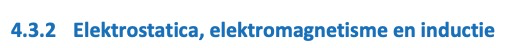 Diepgang !
Werkwoord
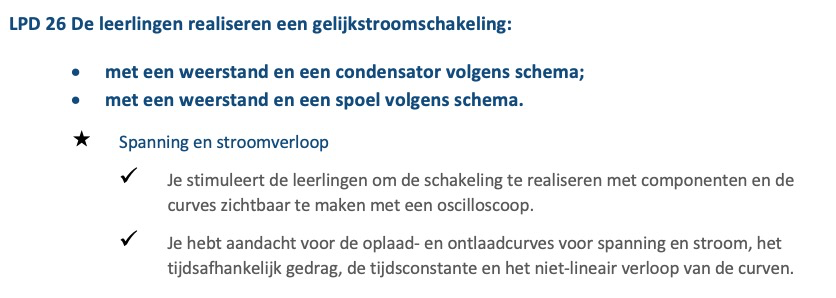 Diepgang !
Opsomming
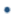 Moetjes
Diepgang !
Afbakening
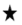 Magjes
Diepgang !
Suggesties
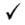 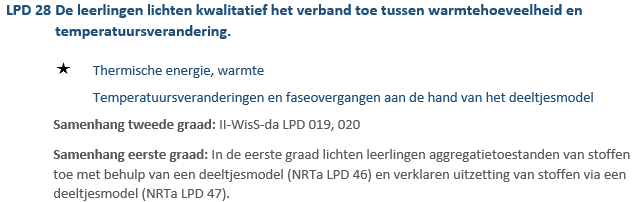 Bij sommige LPD
samenhang met andere vakken
Diepgang !
12
Opbouw leerplan diepgang
Differentiatie  - open leerplan
De nieuwe leerplannen bieden volop kansen om gedifferentieerd te werken. 
Ze laten toe om te differentiëren op verschillende manieren:
	• verschillende inhoudelijke keuzes; 
	• doelen integreren; 	
	• inhouden verbreden door andere 
            contexten aan bod te laten komen; 
	• verdieping aanbieden; 
	• in te spelen op verschillen in het 
            abstractievermogen van leerlingen.
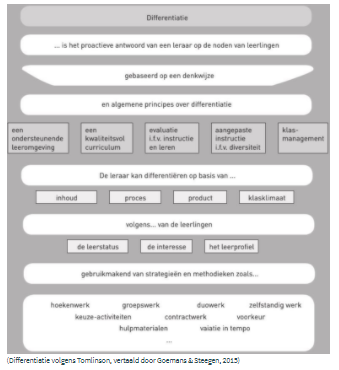 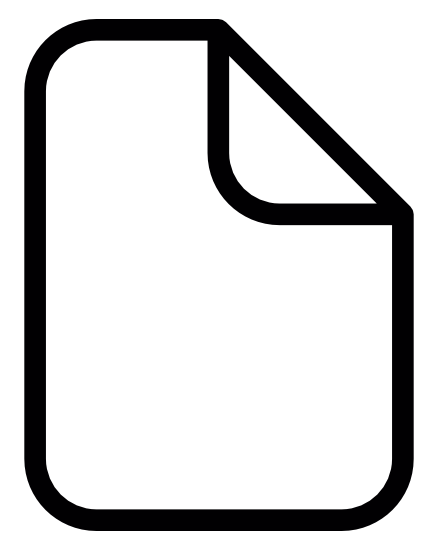 1.4
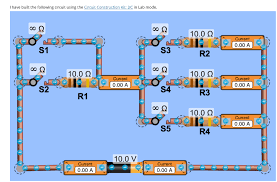 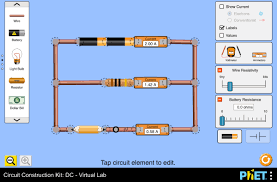 13
Opbouw leerplan diepgang
De nieuwe leerplannen laten toe om te differentiëren op verschillende manieren
verschillende inhoudelijke keuzes;
doelen integreren;
inhouden verbreden door andere contexten aan bod te laten komen;
verdieping aanbieden;
in te spelen op verschillen in het abstractievermogen van leerlingen.
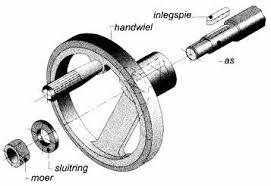 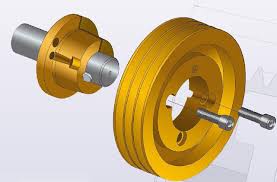 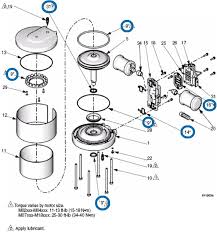 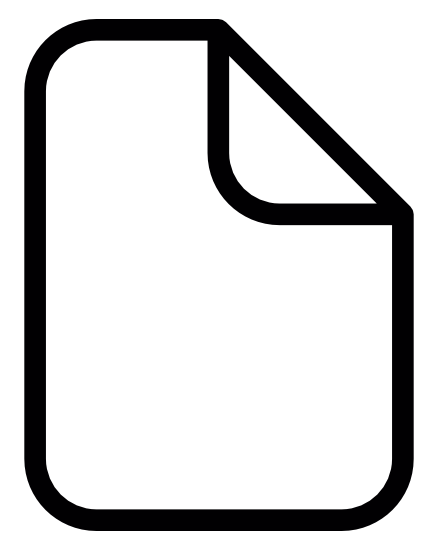 1.4
LPD42 De leerlingen (de)monteren losneembare verbindingen.
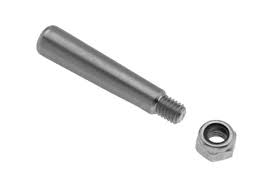 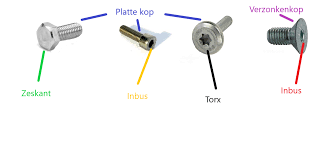 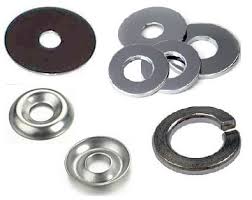 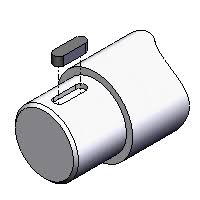 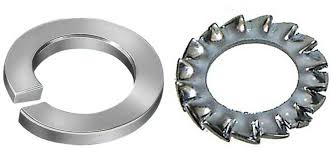 Je kan verschillende verbindingen aan bod laten komen: bout-moer, sluitringen, veerringen, dichtingen, schroefdraadborging, cilindrische en conische pennen, vlakke en conische inlegspie, klembussen, meervoudige spiebaanverbindingen (splines).
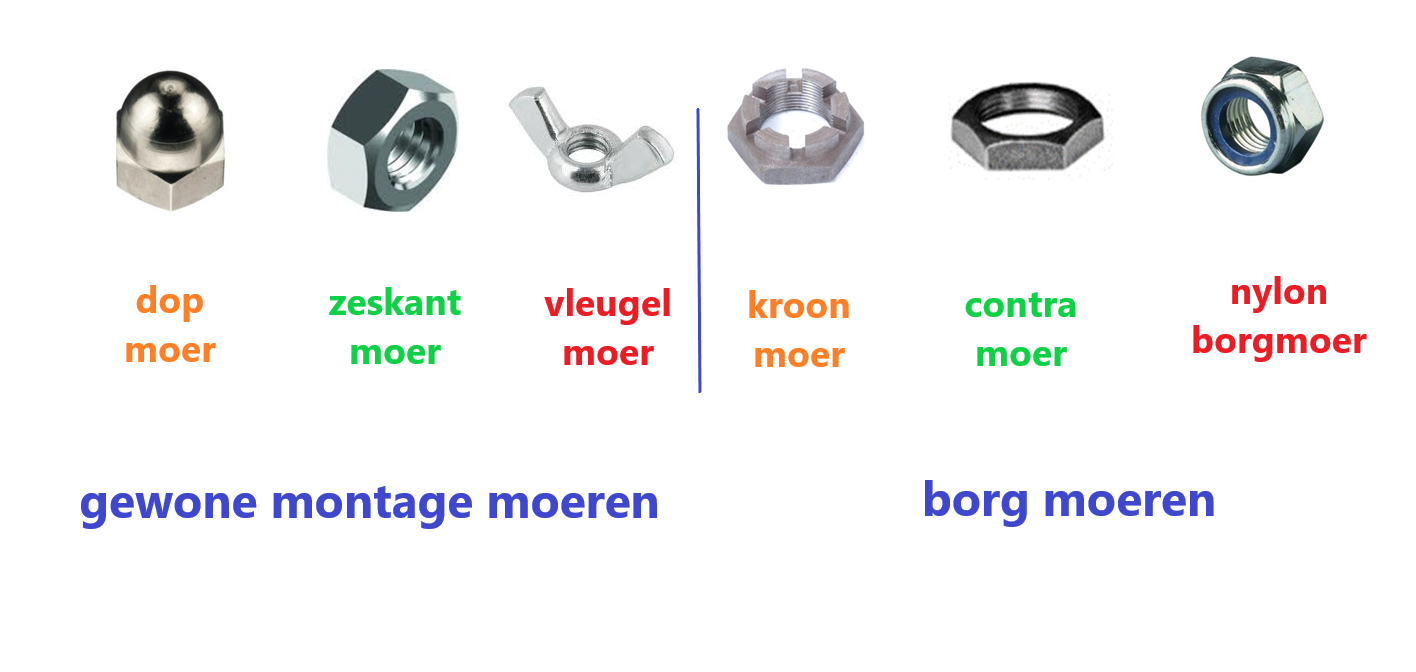 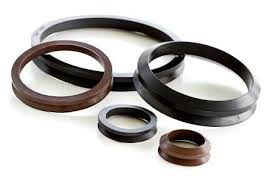 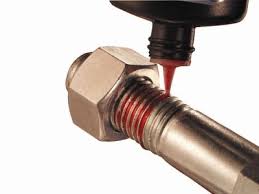 14
Opbouw leerplan diepgang
De nieuwe leerplannen laten toe om te differentiëren op verschillende manieren
verschillende inhoudelijke keuzes;
doelen integreren;
inhouden verbreden door andere contexten aan bod te laten komen;
verdieping aanbieden;
in te spelen op verschillen in het abstractievermogen van leerlingen.
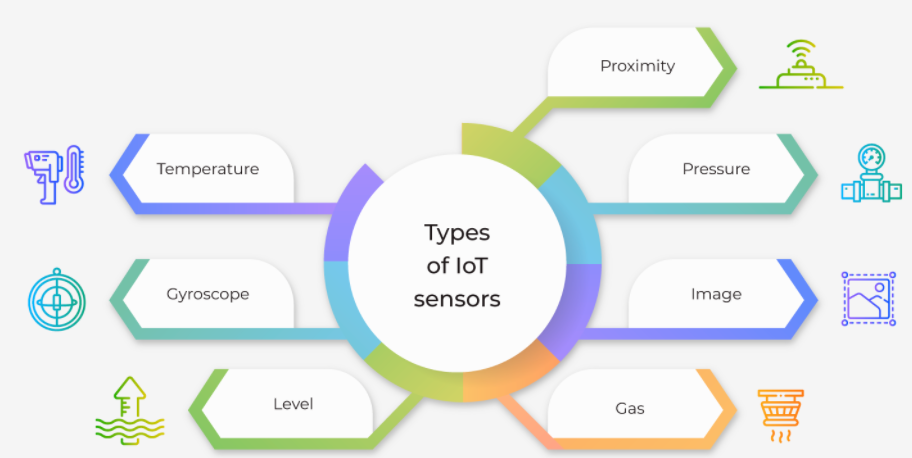 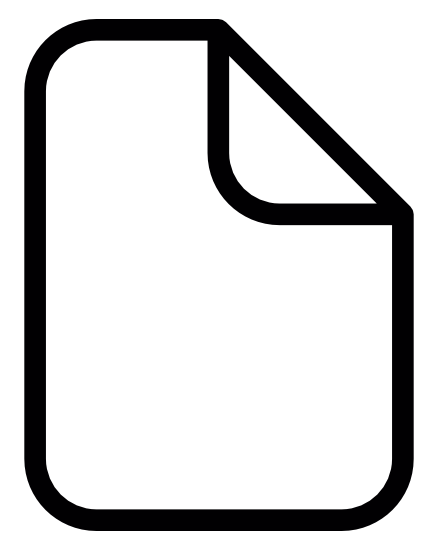 1.4
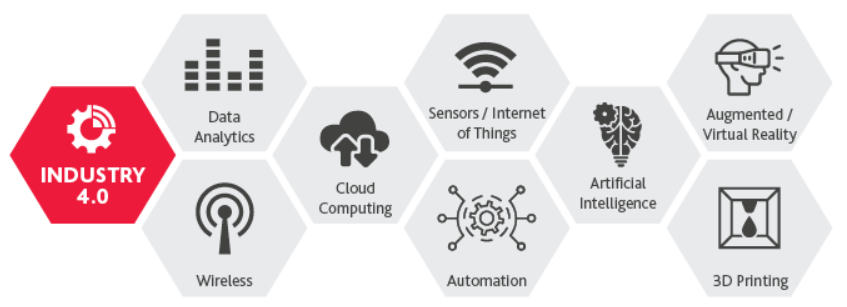 Geïntegreerd projectmatig werken, 
STEM doelen – IoT implementeren in de context elektrotechnieken – technische systemen
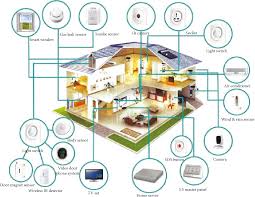 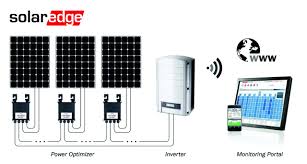 15
Opbouw leerplan diepgang
De nieuwe leerplannen laten toe om te differentiëren op verschillende manieren
verschillende inhoudelijke keuzes;
doelen integreren;
inhouden verbreden door andere contexten aan bod te laten komen;
verdieping aanbieden;
in te spelen op verschillen in het abstractievermogen van leerlingen.
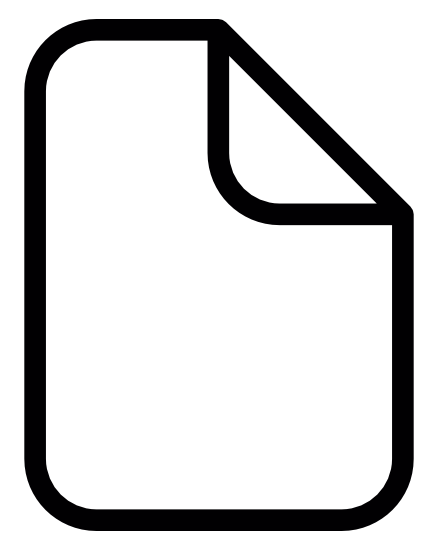 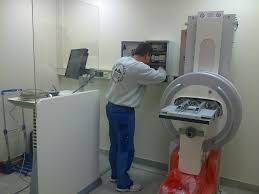 1.4
Leerlingen uitdagen om het leerdoel ook in andere contexten te leren begrijpen en toe te passen
 Huishoudelijke en niet-huishoudelijke installaties, warmtepompen, zonne-energie, mobiliteit, zorgsector, tuinbouw …
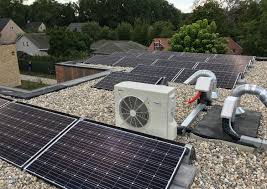 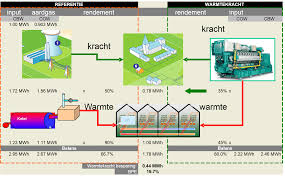 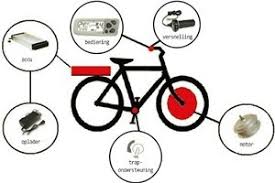 16
Opbouw leerplan diepgang
De nieuwe leerplannen laten toe om te differentiëren op verschillende manieren
verschillende inhoudelijke keuzes;
doelen integreren;
inhouden verbreden door andere contexten aan bod te laten komen;
verdieping aanbieden;
in te spelen op verschillen in het abstractievermogen van leerlingen.
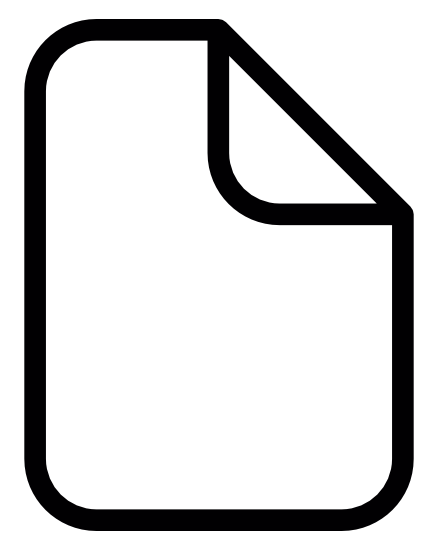 1.4
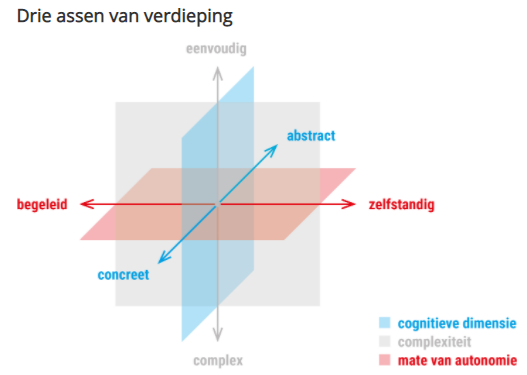 Verdiepen betekent dat de leerling meer autonomie krijgt tijdens het leren, waarbij projecten en leeropdrachten complexer en abstracter zijn.,…
Begripsverheldering
Drie assen van verdieping
Cognitief
Van concreet naar abstract/conceptueel
Inhoudelijk
Van eenvoudig naar complex
Autonomie
Van begeleid naar zelfstandig
17
Opbouw leerplan diepgang
Even stilstaan bij het begrip “verdieping”
Denkend leren handelen
Daar waar de mogelijkheden zich aanbieden kunnen we leerlingen stimuleren in hun eigen “verdiepend” leerproces - denkend handelspatroon.

Het gaat om het uitdiepen, onderzoeken, begrijpen, beargumenteren en toepassen van de kennis zodat deze op een doordachte manier wordt toegepast in de praktijk. Het inzicht verruimen om dit ook in een andere context toe te passen, zodat het denkend handelingsproces na verloop van tijd als routine kan beschouwd worden om eenvoudige of meer complexe opdrachten op zelfstandige manier uit te voeren. 

Verdiepingsproces 

Bestaat uit activiteiten waarbij leerlingen leren nadenken  - om leerstof te begrijpen, toe te passen -  door:
samenvatten
categoriseren: rangschikken – zelf onderwerpen verdelen in de cognitieve kennis – het vermogen om kennis op te nemen en verwerken => concept
perspectief nemen: de keuze van standpunt van waaruit ervaring begrepen en gemeten wordt
Toepassing
meer details kunnen vinden
analyseren (begrijpen waarom welke informatie van belang is)
toepassingen kunnen bedenken voor het geleerde.
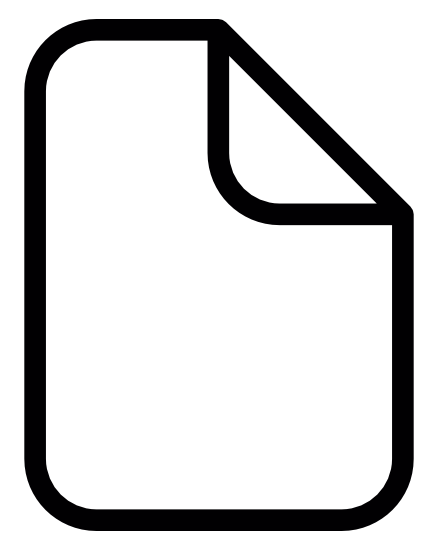 1.4
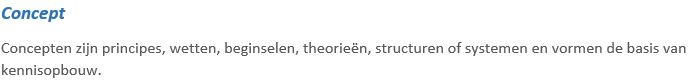 18f
[Speaker Notes: Logische verbanden leren leggen met andere vakken uit de basisvorming is een belangrijk kenmerk van het geïntegreerd leerproces.

Niet alle kennis verdiepen
Niet alle leerstof hoeft verdiept te worden. Het gaat om het uitdiepen en begrijpen van de leerstof.
 
Activiteiten
Het verdiepingsproces bestaat uit activiteiten waarbij leerlingen
nadenken om te begrijpen door
samenvatten
categoriseren
perspectief nemen
toepassing
meer details kunnen vinden
analyseren (begrijpen waarom welke informatie van belang is)
toepassingen kunnen bedenken voor het geleerde.
 
Zorg dat leerlingen echt praten over de leerstof. Dit kan door hen opdrachten te geven waarin zij:
argumenteren
doordenken
vragen stellen
herformuleren
eerder geleerde opnieuw oproepen

Op deze manier gaan zij de diepte in. Geef uw leerlingen de mogelijkheid details te ontdekken in informatie door bijvoorbeeld categorieën te laten benoemen en te kijken naar overeenkomsten en verschillen in informatie. Leerlingen kunnen deze het beste zelf bedenken. Op deze manier duiken zij en niet u diep in de leerstof om een categorie indeling te maken. En degene die diep in de stof duikt, leert het meest!
Om tot een dieper begrip van de stof te komen, is samenhang en betekenis nodig. hierbij is het handig leerlingen samen de leestof te laten analyseren, naar toepassingsmogelijkheden te laten zoeken, conclusies te trekken en problemen op te lossen. Zo ontstaat al werkend inzichtelijk model bij de leerlingen, van waaruit zij kritisch kunnen denken en praten over de informatie.

Krijgen de leerlingen genoeg de tijd om zich te verdiepen in kennis?

Hoe vaak zijn leerlingen bezig met opdrachten om gericht hun kennis te verdiepen door bijvoorbeeld:
0     beargumenteren van hun antwoorden
0     alleen of met elkaar doordenken over de leerstof
0     vragen stellen over de leerstof
0     kennis uit de leerstof in eigen woorden weergeven
0     eerder geleerde kennis oproepen en combineren met de leerstof die centraal staat
0     kennis categoriseren in gegeven of eigen categorieën
0     kennis weergeven in afbeeldingen of filmpje
Hoe kan het team bovenstaande activiteiten meer toepassen in de lessen? Bedenk bij welke doelen en activiteiten u kennis kunt laten verdiepen door leerlingen aan de hand van bovenstaande activiteiten.]
Opbouw leerplan diepgang
De nieuwe leerplannen laten toe om te differentiëren op verschillende manieren
verschillende inhoudelijke keuzes;
doelen integreren;
inhouden verbreden door andere contexten aan bod te laten komen;
verdieping aanbieden;
in te spelen op verschillen in het abstractievermogen van leerlingen.
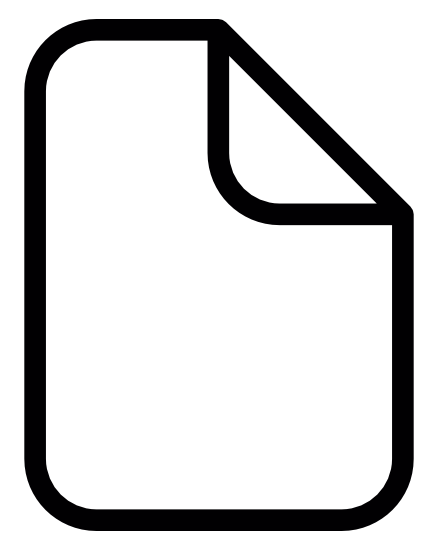 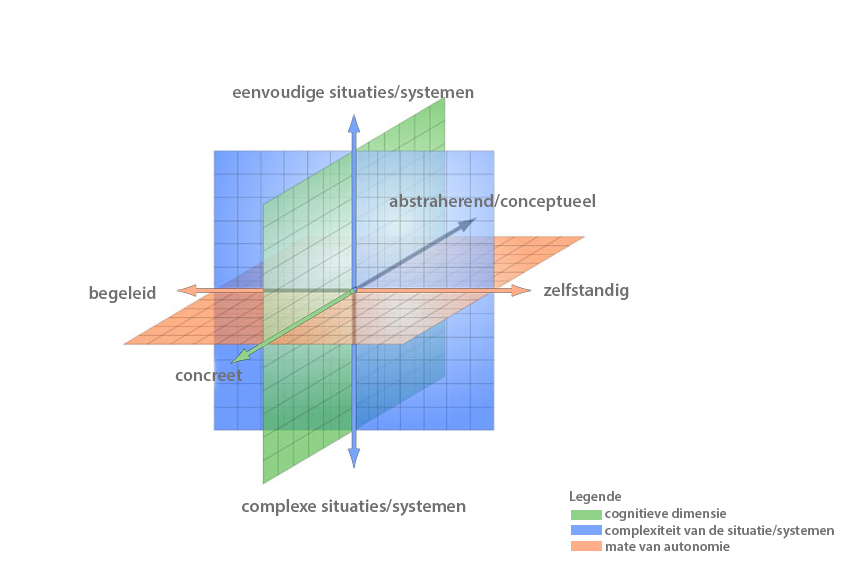 1.4
Je benut verschillen in abstractievermogen van leerlingen en in hun mogelijkheid om met het begrip complexiteit om te gaan. 
Sommige leerlingen kun je prikkelen tot meer conceptueel en abstract denken. 
Vanuit een meer abstracte benadering komen ze sneller tot inzichtelijk denken. 
Dit abstraherend perspectief laat hen toe leerinhouden te transfereren naar andere kennis- of wetenschapsdomeinen
19
Opbouw van het leerplan: diepgang
De nieuwe leerplannen laten toe om te differentiëren op verschillende manieren
verschillende inhoudelijke keuzes;
doelen integreren;
inhouden verbreden door andere contexten aan bod te laten komen;
verdieping aanbieden;
in te spelen op verschillen in het abstractievermogen van leerlingen.
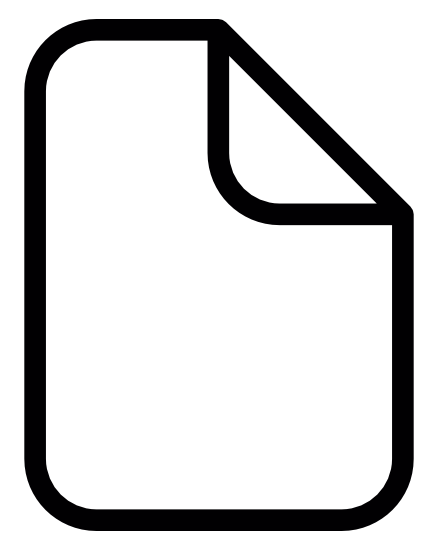 1.4
LP Elektriciteit A-finaliteit
LP Elektrotechnieken D/A finaliteit
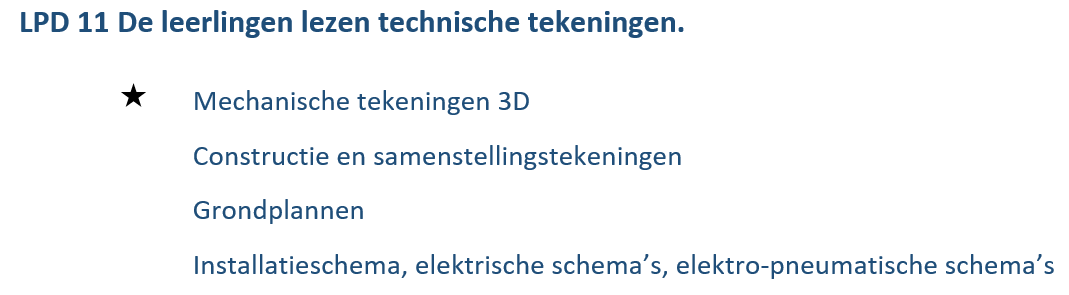 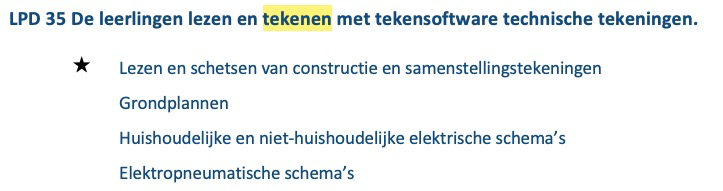 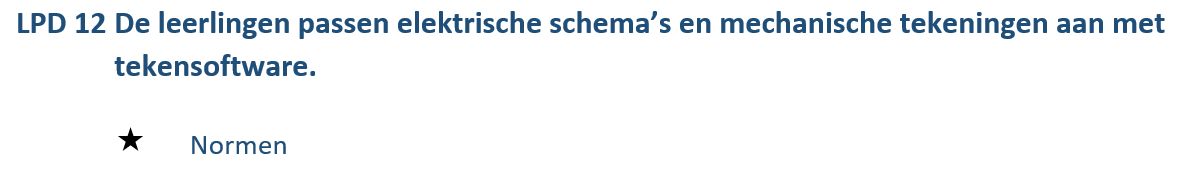 20
[Speaker Notes: De inhoudelijke benadering  in de verschillende finaliteiten D/A en A finaliteit duiden.
* In de A-finaliteit: Lezen
* In de D/A finaliteit: Lezen en tekenen
Maw de tijdsbesteding ifv een CAD programma is anders te benaderen! ( In A als hulpmiddel – niet het CAD programma aanleren op zich! )]
Leerplandoelen STEM

worden op een geïntegreerde manier aangereikt in verschillende contexten.

Logische verbanden leren leggen met vakken uit de basisvorming is een belangrijk kenmerk van het geïntegreerd leerproces.
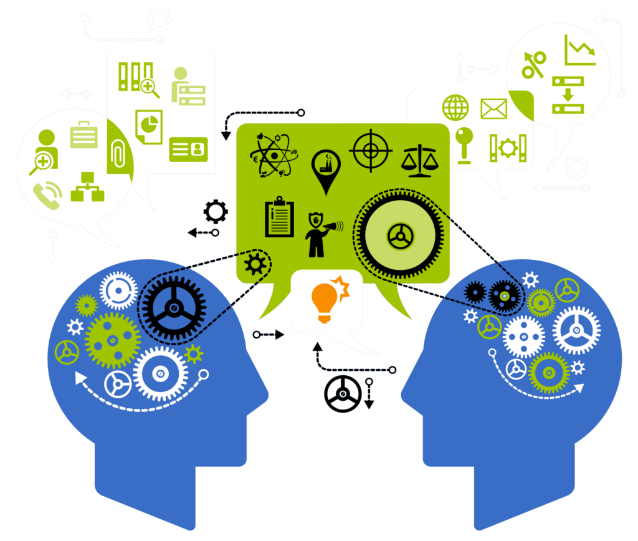 STEM- doelen  lpd 1-8
STEM doelen
De STEM doelen worden op een geïntegreerde manier aangereikt in verschillende contexten.
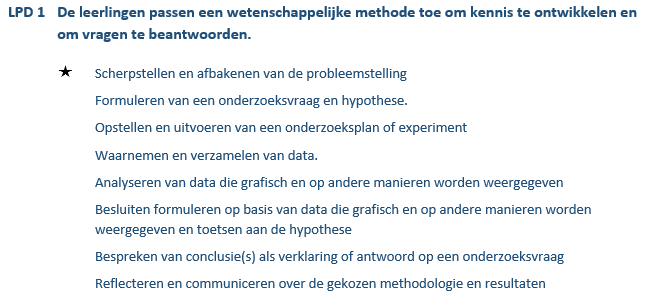 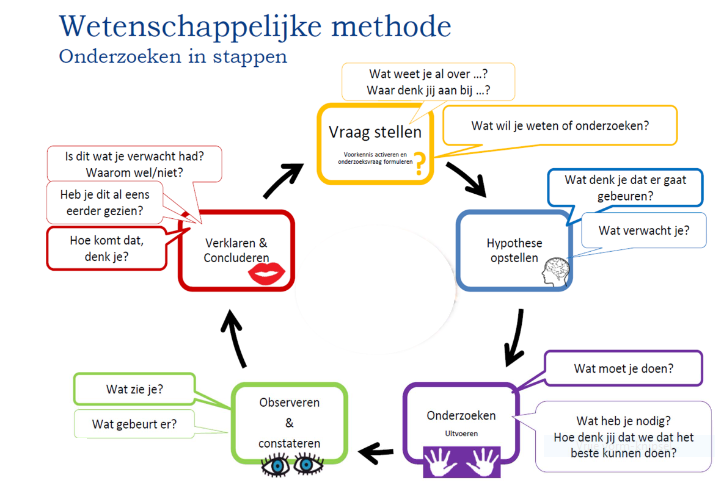 Hoe kunnen we het energieverbruik in het ELT-lokaal optimaliseren?
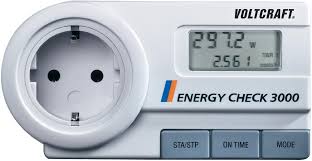 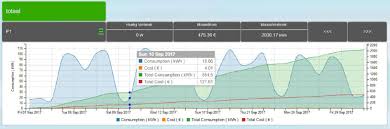 LL leren om betrouwbare verklaringen en oplossingen te ontwikkelen
22
Gemeenschappelijk leerplan ICT: in tabellen opzoeken (energieleveranciers …)
[Speaker Notes: https://www.engie.be/nl/blog/bespaartips/hoe-thuis-stroomverlies-opsporen/
Je energieverbruik schiet de hoogte in en het bedrag op je elektriciteitsfactuur is abnormaal hoog. Je vraagt je af waar al die kWh aan elektriciteit naartoe zijn …
Een elektriciteitslek opsporen is geen gemakkelijke zaak. Net zoals bij een waterlek beseffen velen onder ons niet hoeveel stroom er weglekt in onze woningen! Tot de jaarlijkse eindafrekening in de bus valt …
Hoe vind je een stroomverlies en krijg je opnieuw controle over je elektriciteitsverbruik? Deze oplossingen zetten je op het juiste spoor …
1. Ga na welke apparaten ongemerkt stroom verbruiken
Elektriciteit verdampt niet … Als je meter draait, kan dat alleen maar betekenen dat ergens in je woning één of meer toestellen stroom verbruiken. Welke zouden dat kunnen zijn?
– Een lader die “werkloos” in het stopcontact zit (Is hij warm? Hij verbruikt elektriciteit!)– Toestellen in sluimerstand– Een nachtlampje dat blijft branden– De digitale klok van je oven, je wekkerradio, …– Een aquarium (pomp, weerstand, lamp)– Een oude koelkast in de kelder– Een aangevroren diepvries (3 mm ijs = 15% meer verbruik).– De dimmer van een halogeenlamp– De tv-decoder in stand-by, dus niet helemaal uitgeschakeld– Een nieuw zwembad (iedereen denkt aan het waterverbruik, maar vaak wordt het elektriciteitsverbruik onderschat…)– Een warmtepomp– Enz.
Wij helpen je om de energieverslinders in je woning op te sporen en je verbruik te verminderen.
2. Hou je meter in het oog
Schrijf regelmatig de meterstand op en vergelijk. Je merkt dan of het verbruik toeneemt en in welke periode dat gebeurt. Op die manier krijg je een duidelijk beeld van je meerverbruik en zie je de verschillen van maand tot maand of van jaar tot jaar. Je vermoedens worden dan al dan niet bevestigd. Dit is een vervelende klus, die je een hele tijd moet volhouden. Gelukkig bestaan er tools om je energieverbruik makkelijk te meten.
3. Nauwkeuriger meten
Met een energiemeter of, nog beter, met een slimme stekker meet je het exacte elektriciteitsverbruik van om het even welk toestel. Je merkt het meteen als een toestel te veel verbruikt. Heb je twijfels over die grote vintage koelkast in de garage? Sluit ze aan op een slimme stekker en na één week heb je een perfect beeld van het verbruik. Wist je dat elke watt die je permanent verbruikt, je +/- 2 € kost op jaarbasis? De rekening is dus snel gemaakt!
4. Vertrouw op technoloqie
Met de UP technologie van ENGIE volg je in real time je elektriciteitsverbruik in kWh en in euro op (en zelfs je water- en gasverbruik). Zo krijg je meer inzicht in je verbruik. Hoe werkt het ? Sensoren die op je tellers worden geplaatst, tonen je precies hoeveel je verbruikt: per dag, per week, per maand en per jaar. De app op je smartphone analyseert het verbruik van verscheidene huishoudtoestellen (koelkast/diepvries, wasmachine, vaatwasser en droogkast) en geeft je tips om ze energiezuiniger te maken.
De app helpt je ook om je sluipverbruik op te sporen, op 4 manieren. Dat loont de moeite, want sluipverbruik vertegenwoordigt 7 tot 18% van onze uitgaven voor elektriciteit! Elk gezin zou gemiddeld 15 tot 50 toestellen bezitten die nooit volledig worden uitgeschakeld.
5. Tijd voor actie: oplossingen om energie te besparen
Er bestaan heel wat hardnekkige mythes over energie. Toch is het absoluut mogelijk om de “weglekkende” elektriciteit in je woning met enkele eenvoudige ingrepen drastisch te beperken:– Gebruik stekkerdozen om sluipverbruik te vermijden en bespaar tot 100 € per jaar op je elektriciteitsfactuur.– Vergeet niet om de lader van je laptop steeds uit het stopcontact te halen na gebruik. Idem voor je tablet of vaste pc.– Vervang oude huishoudtoestellen door een recenter model dat 20 tot 50% minder energie verbruikt.– Ontdooi regelmatig je diepvries.– Stel je wasmachine of elektrische boiler zo in dat ze enkel werken tijdens de daluren.
Ontdek hier nog 5 andere tips voor een lagere energiefactuur.]
STEM- doelen  lpd 1-8
STEM doelen
LL leren een dieper inzicht te krijgen in technische systemen en processen
De STEM doelen worden op een geïntegreerde manier aangereikt in verschillende contexten.
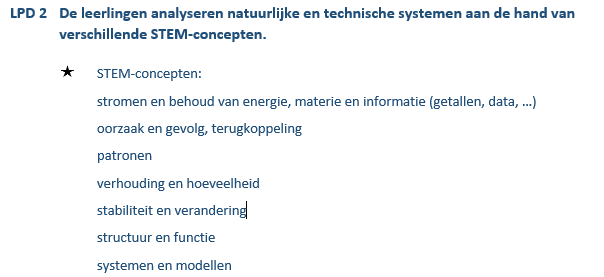 Werking differentieelschakelaaar
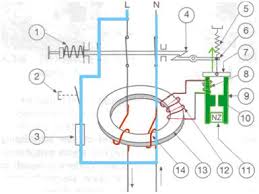 Stroom en Coulomb-lading
Lokaal netwerk en Internettoegang
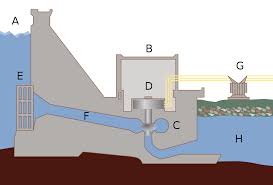 Waterkrachtcentrale
Internet Of Things (IoT) architectuur
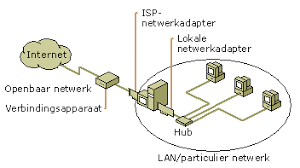 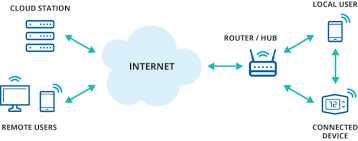 23
STEM- doelen  lpd 1-8
STEM doelen
LL leren meetinstrumenten in diverse contexten te gebruiken en de waarden op een correcte manier nauwkeurig af te lezen.
De STEM doelen worden op een geïntegreerde manier aangereikt in verschillende contexten.
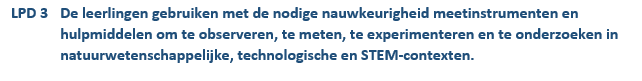 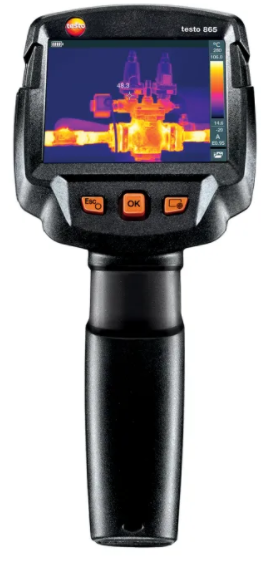 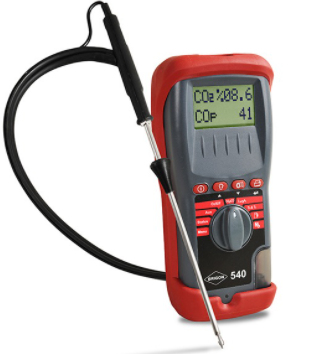 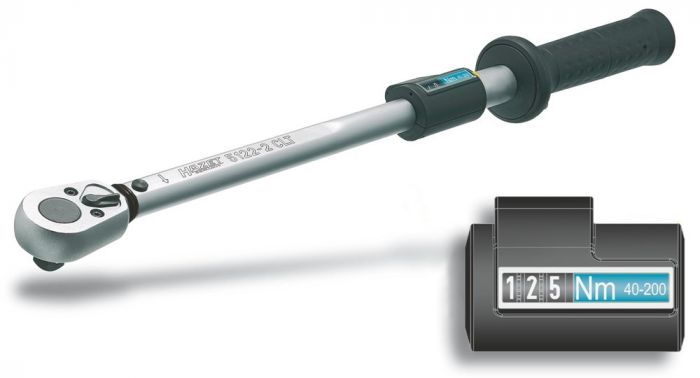 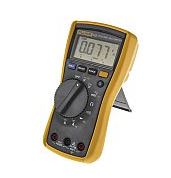 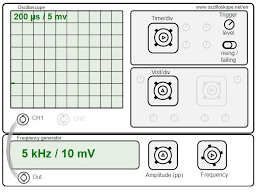 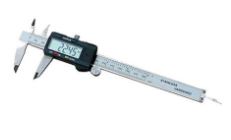 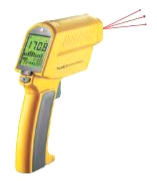 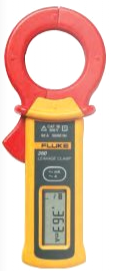 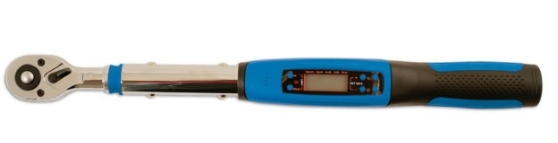 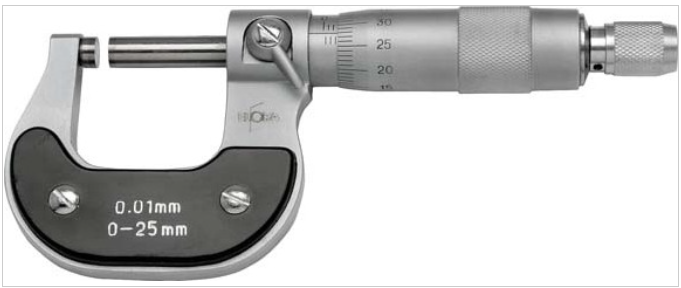 24
STEM- doelen  lpd 1-8
LL leren grootheden in te schatten en omgaan met nauwkeurigheid  - bepaling van het aantal beduidende cijfers - van meetresultaten in functie van de gekozen meetinstrumenten.
STEM doelen
De STEM doelen worden op een geïntegreerde manier aangereikt in verschillende contexten.
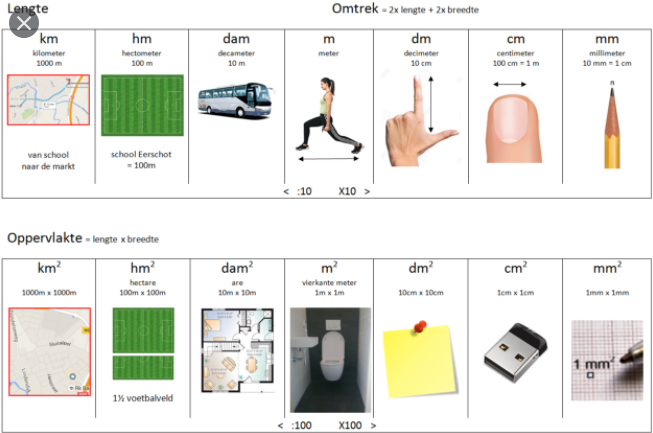 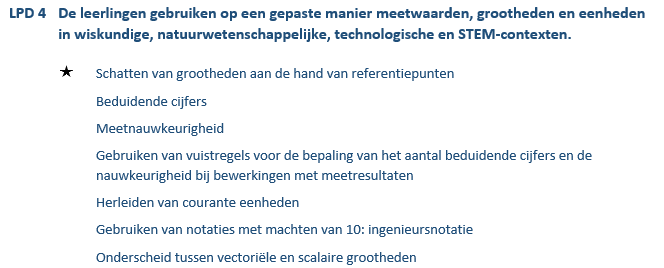 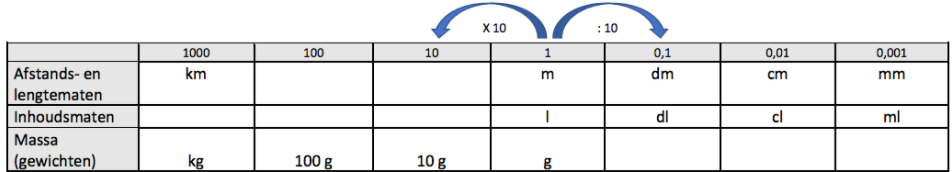 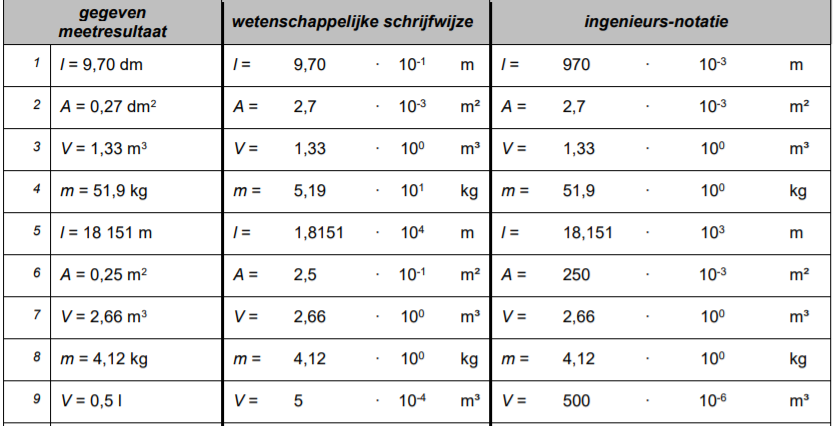 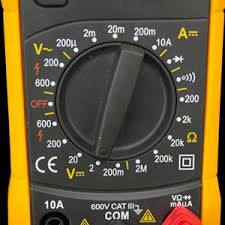 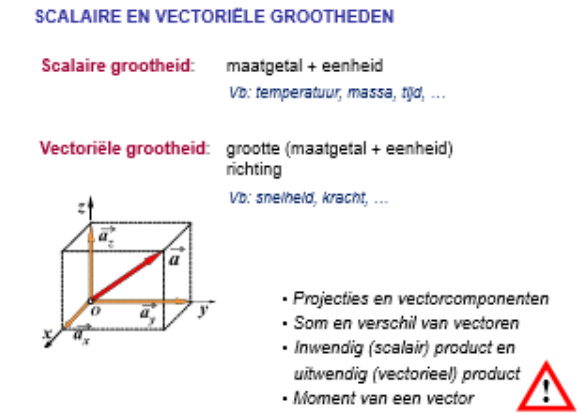 25
STEM- doelen  lpd 1-8
STEM doelen
LL leren verband tussen grootheden.
De STEM doelen worden op een geïntegreerde manier aangereikt in verschillende contexten.
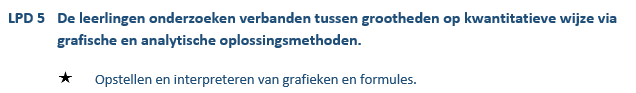 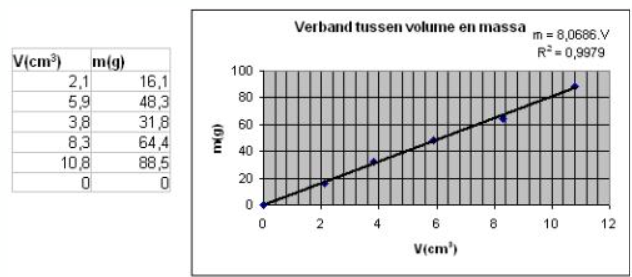 Verbanden tussen grootheden zoals:
tussen massa en volume of inhoud;
tussen stroomsterkte en spanning;
tussen de grootte van de zwaartekracht en de massa;
tussen temperatuurverandering, warmtehoeveelheid en massa.
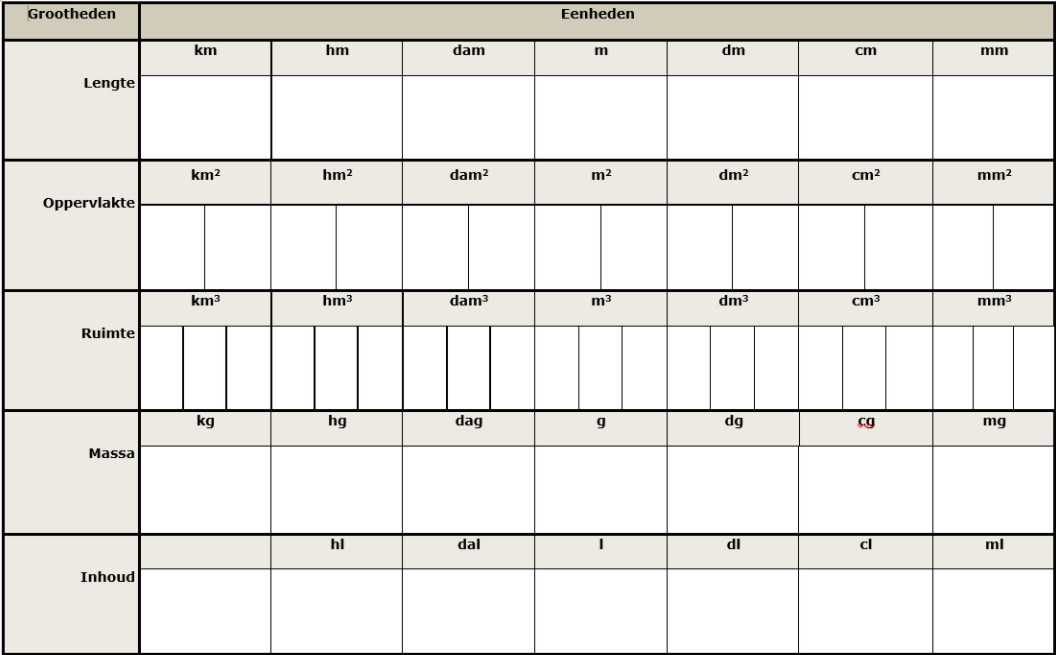 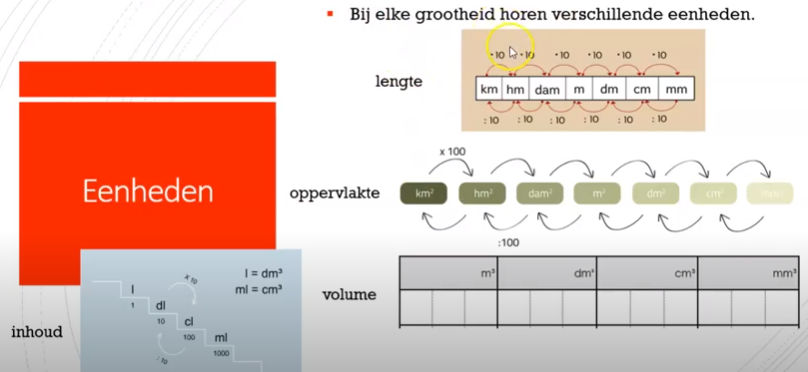 26
STEM- doelen  lpd 1-8
STEM doelen
LL leren een probleem ontleden door verschillende oplossingen te vergelijken met elkaar.
De STEM doelen worden op een geïntegreerde manier aangereikt in verschillende contexten.
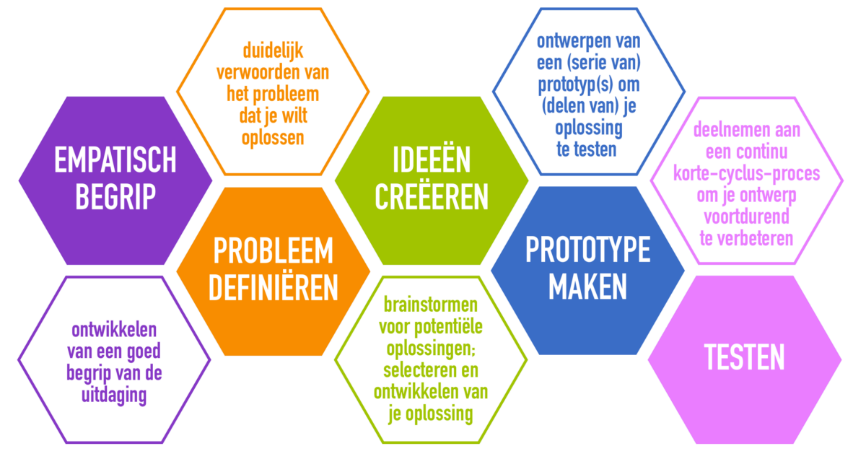 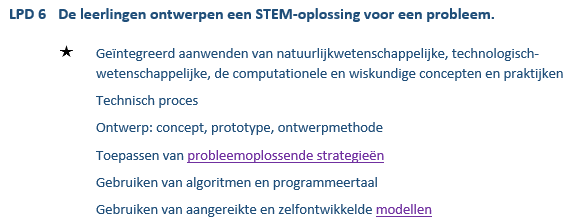 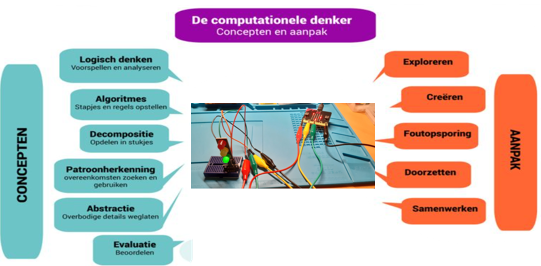 Elektrotechnische sturing van een serre en ICT-elektronische bediening
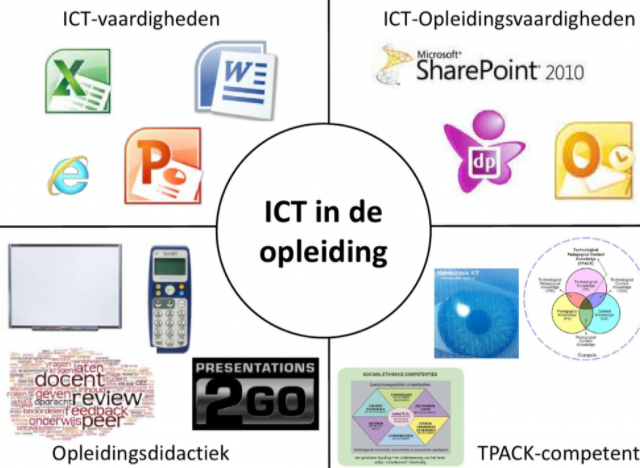 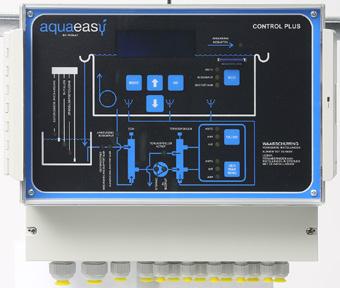 Milieuvriendelijke mobiliteit op school
Link met doelen Gemeenschappelijk Leerplan ICT
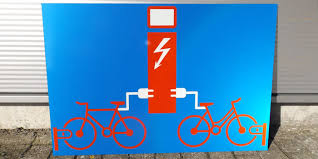 27
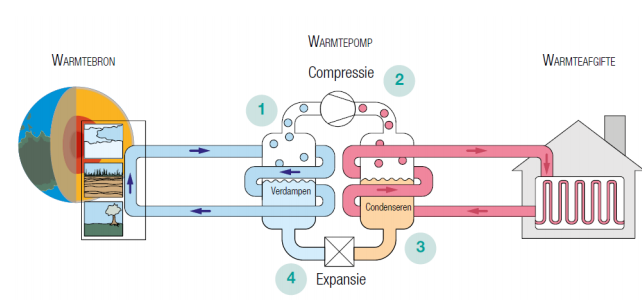 STEM- doelen  lpd 1-8
STEM doelen
De STEM doelen worden op een geïntegreerde manier aangereikt in verschillende contexten.
LL leren de gemaakte keuzes te beargumenteren door bijvoorbeeld de voor-en nadelen te vergelijken met elkaar.
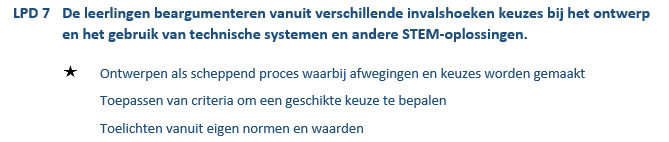 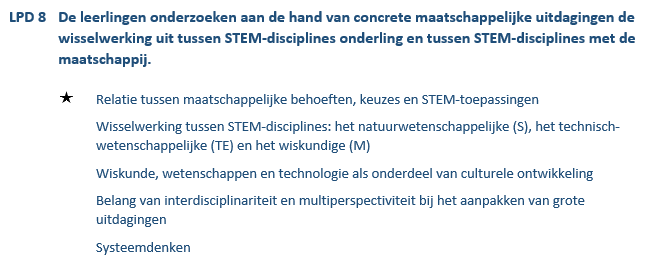 LL leren door onderzoek te verrichten inzicht te krijgen in nieuwe technische systemen en het ontwerp in een ruimere maatschappelijke context te plaatsen. Vb Hernieuwbare energie
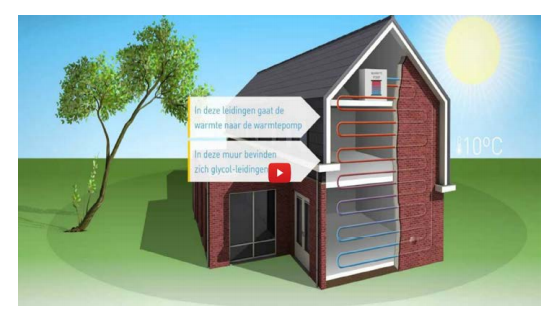 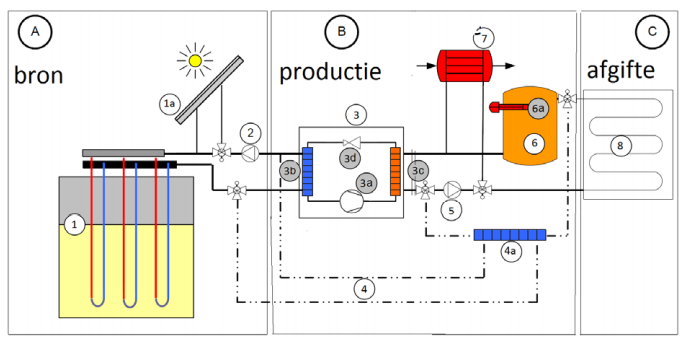 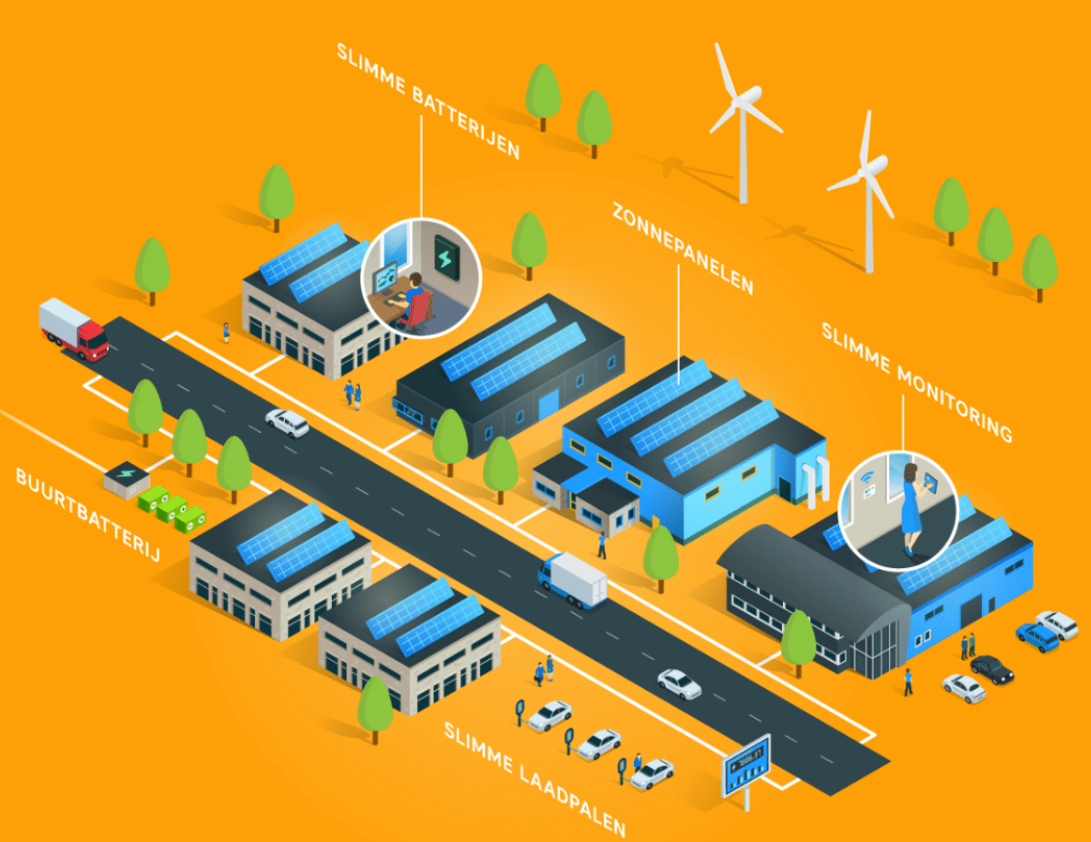 Contexten en maatschappelijke behoeften zoals klimaatverandering, hernieuwbare energie, zorg en gezondheid, onderwijs, watervoorziening, mobiliteit, leefbare en duurzame steden, oceaanvervuiling komen aan bod.
28
Het leerplan bevat volgende rubrieken:
De rubrieken/bouwstenen van Elektrotechnieken:
Mechanica – Hydrostatica
Elektriciteit – elektronica
Thermodynamica
Elektrotechnieken
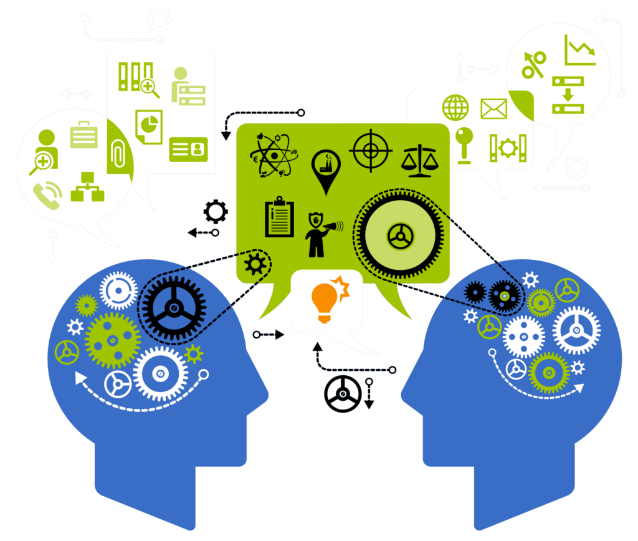 LPD 9-17
Leerdoelen Mechanica - hydrostatica
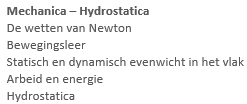 Arbeid Energie
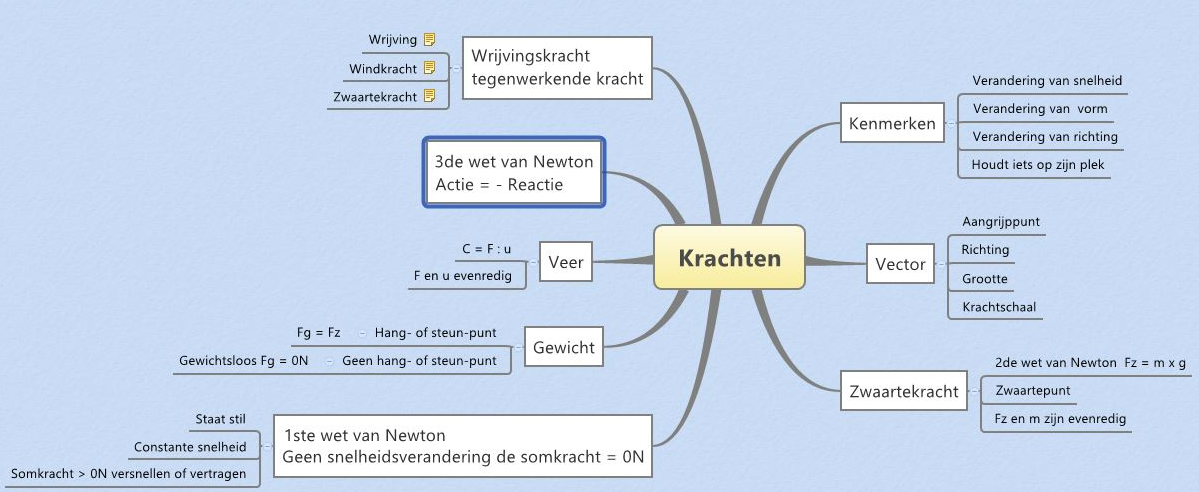 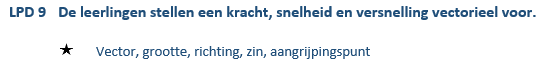 Hydro statica
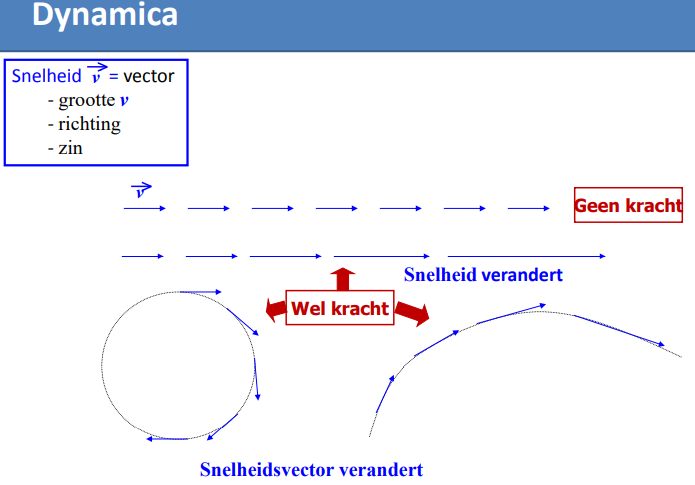 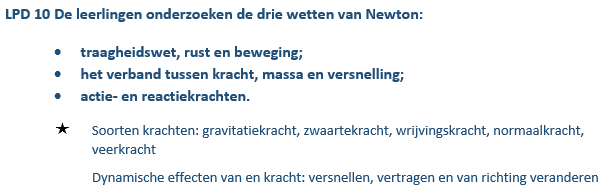 Wetten van Newton
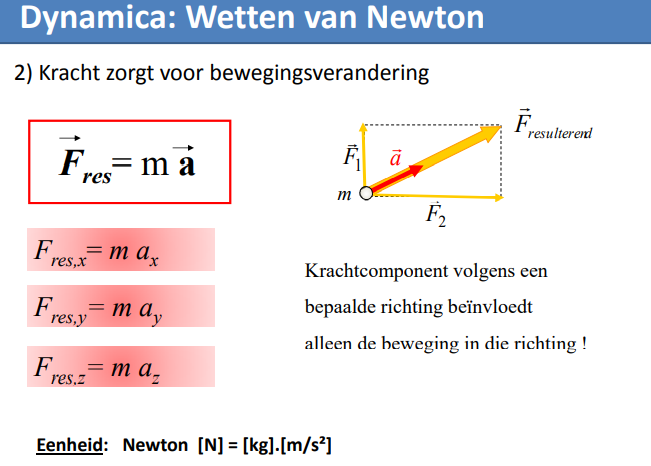 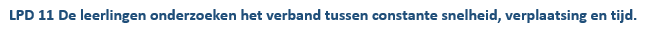 Bewegings-leer
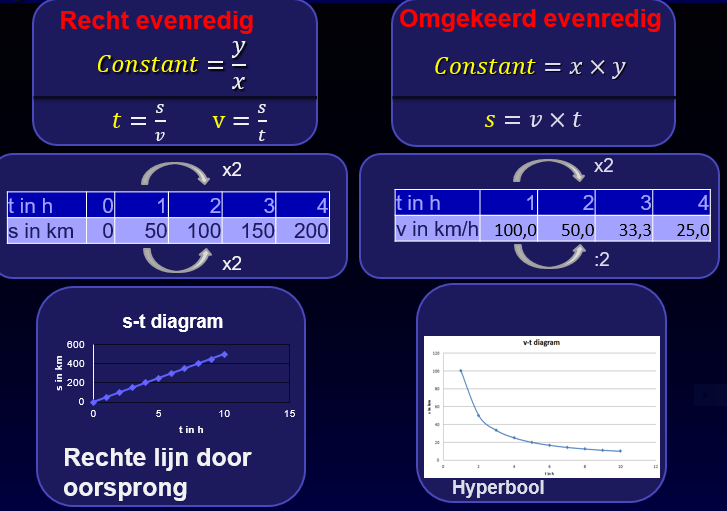 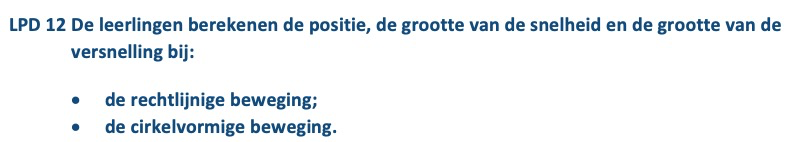 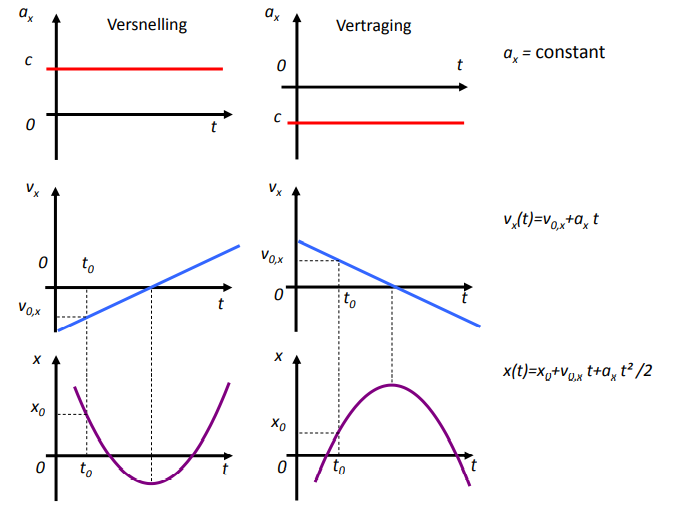 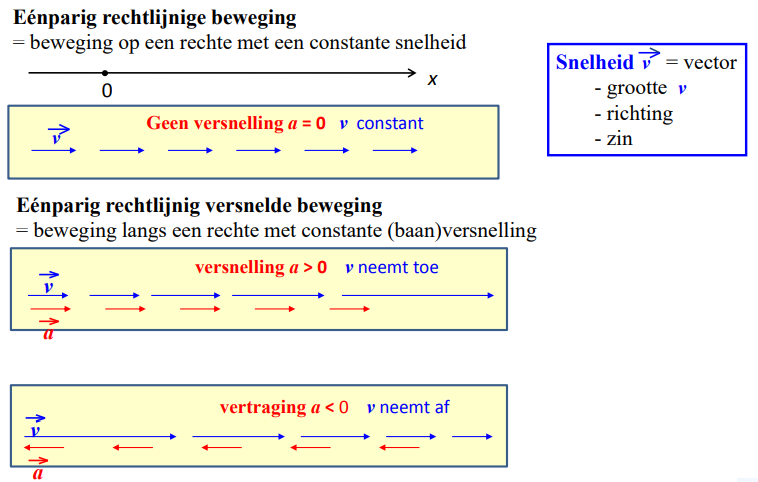 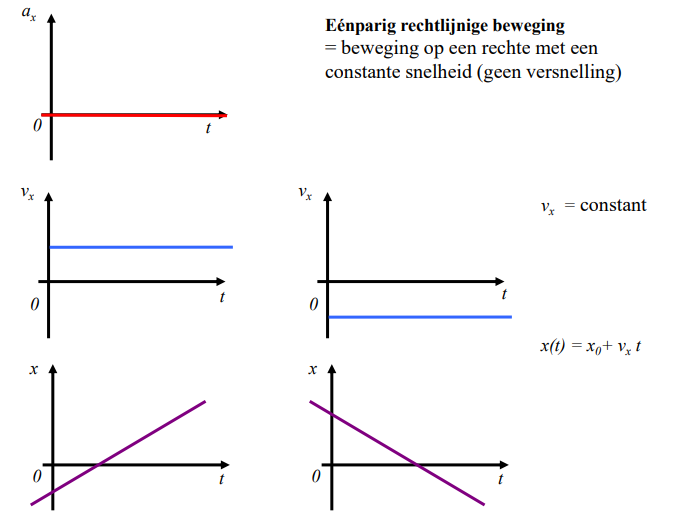 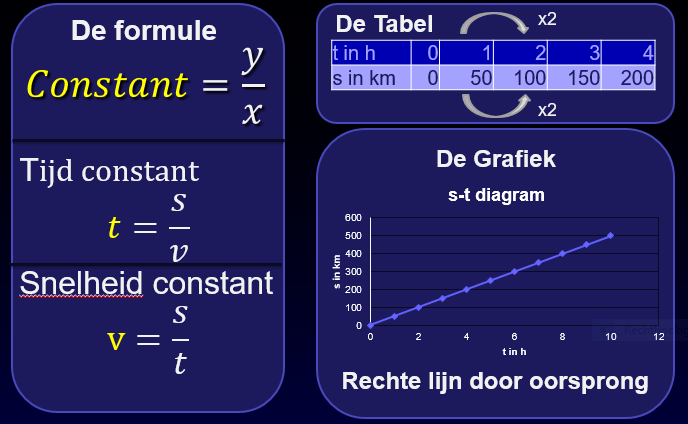 Evenwicht in het vlak
Bewegings-leer
Wetten van Newton
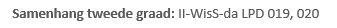 30
[Speaker Notes: Verschil met EMT en VT:
Geen veranderlijke beweging
Geen verticale worp]
LPD 9-17
Leerdoelen Mechanica - hydrostatica
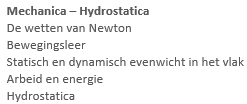 Arbeid Energie
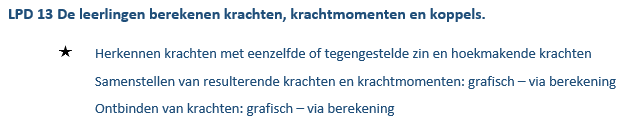 Hydro statica
Evenwicht in het vlak
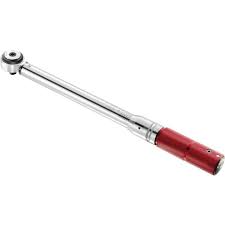 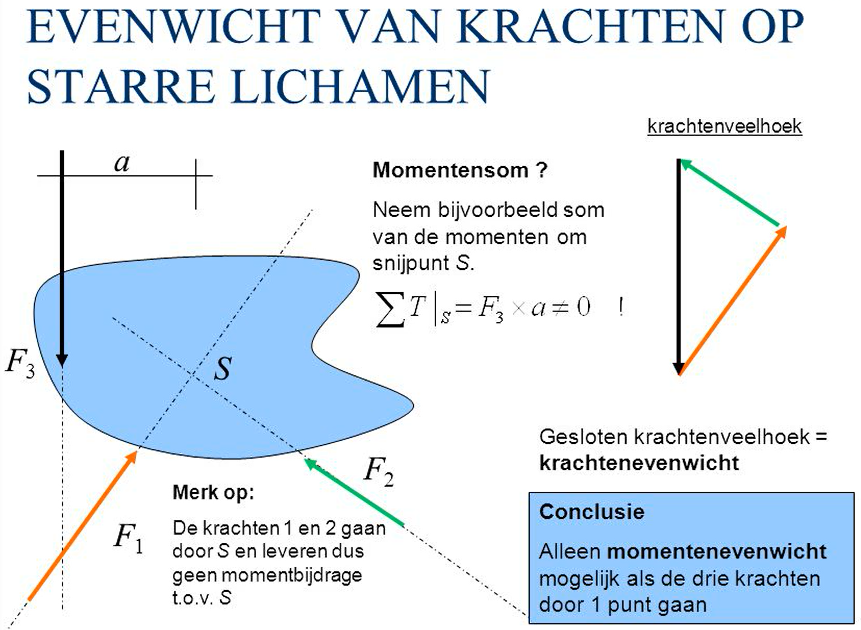 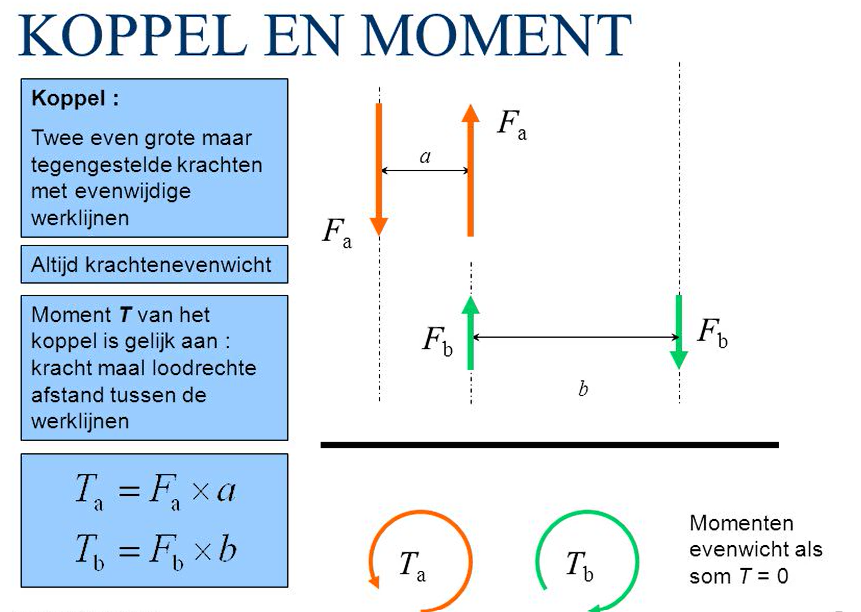 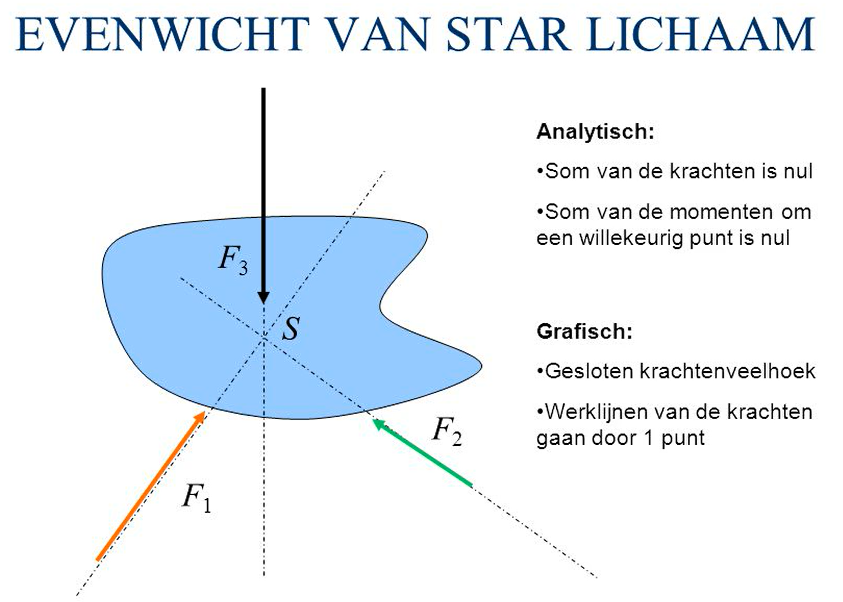 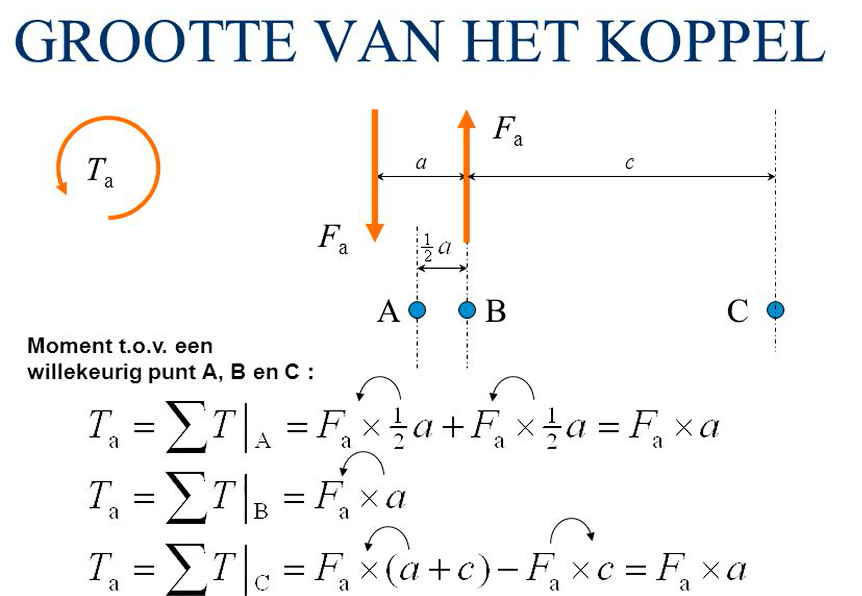 Arbeid Energie
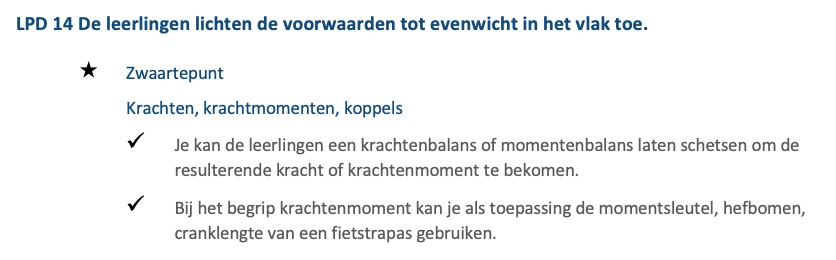 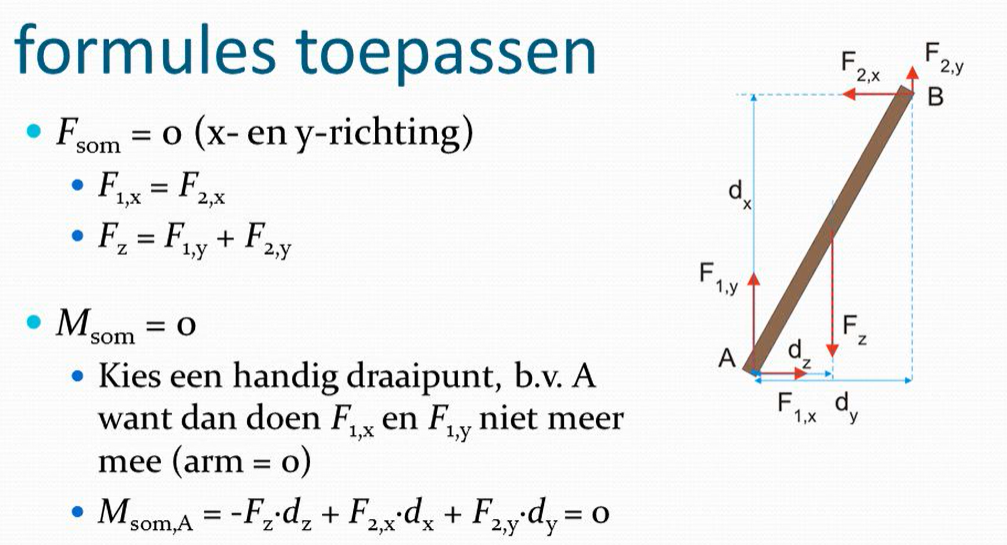 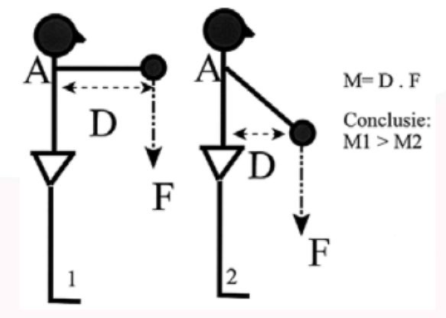 Evenwicht in het vlak
Bewegings-leer
Wetten van Newton
31
LPD 9-17
Leerdoelen Mechanica - hydrostatica
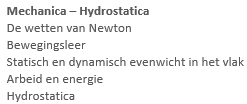 Arbeid Energie
Hydro statica
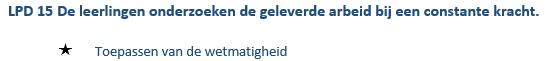 Evenwicht in het vlak
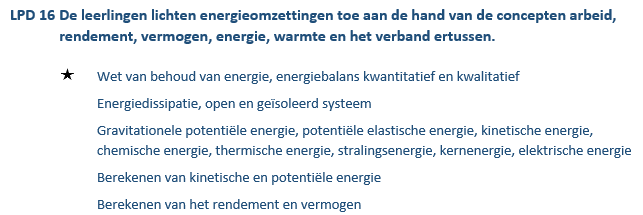 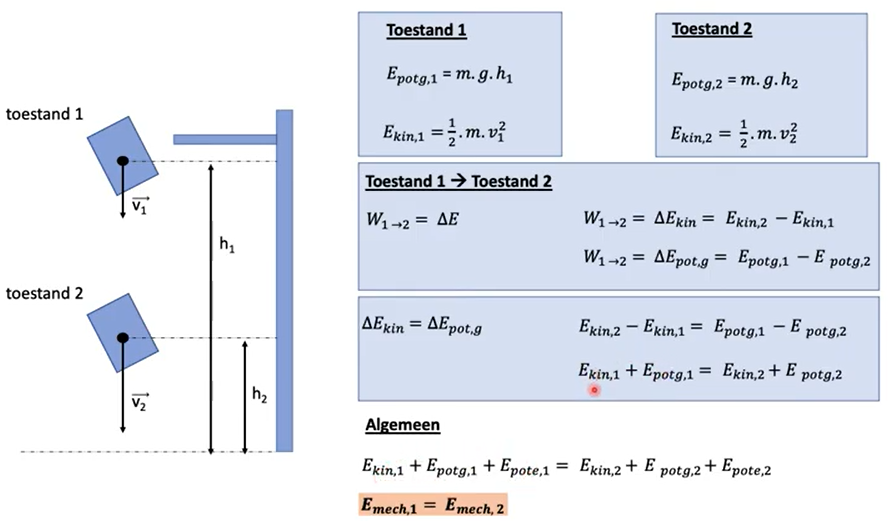 Arbeid Energie
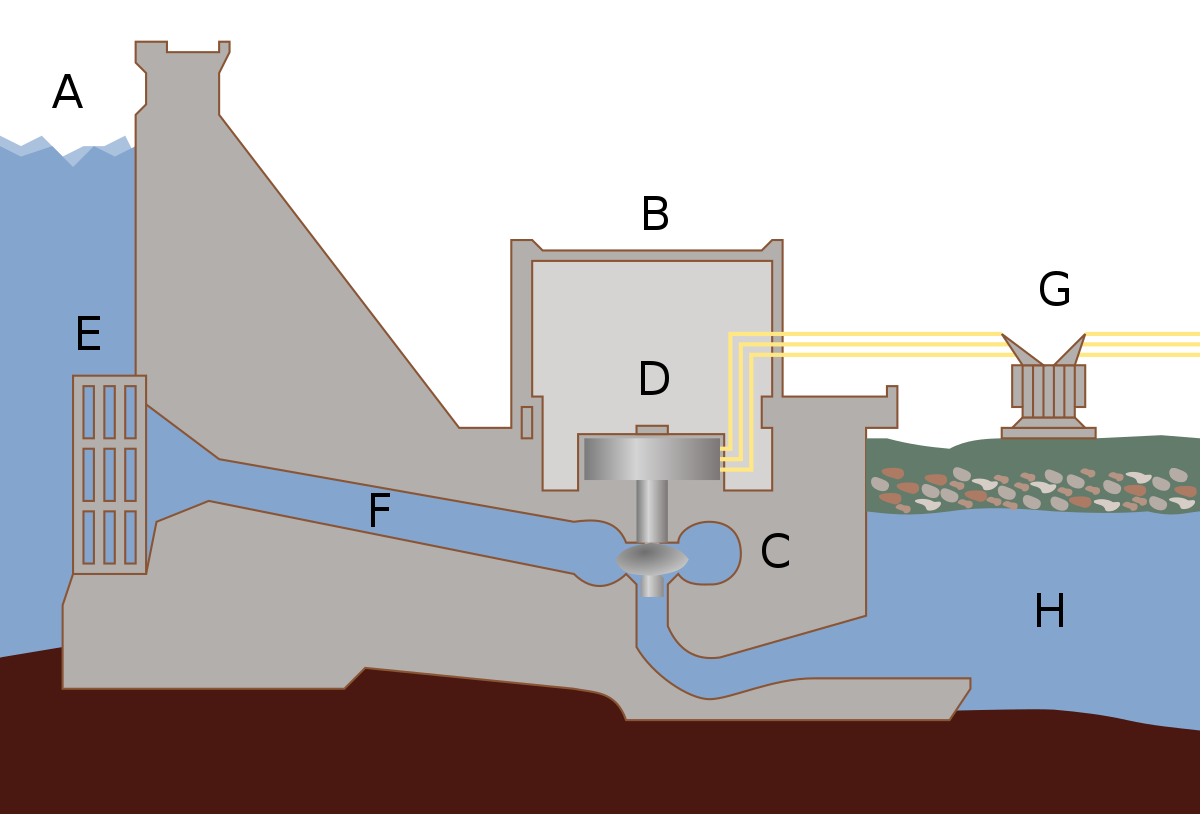 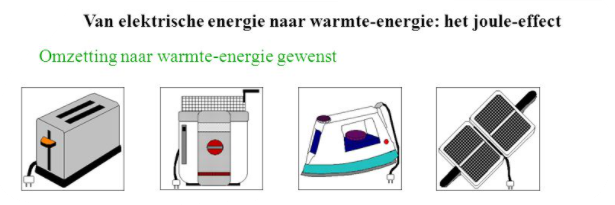 Evenwicht in het vlak
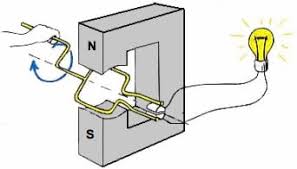 Bewegings-leer
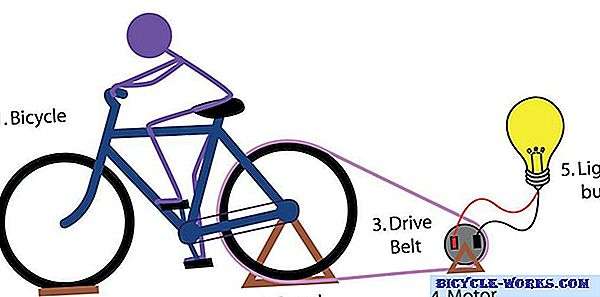 Wetten van Newton
32
LPD 9-17
Leerdoelen Mechanica - hydrostatica
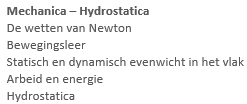 Arbeid Energie
Hydro statica
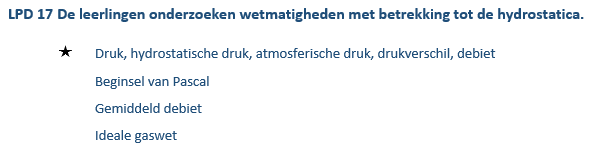 Hydro statica
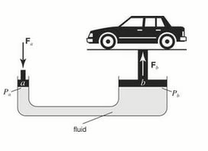 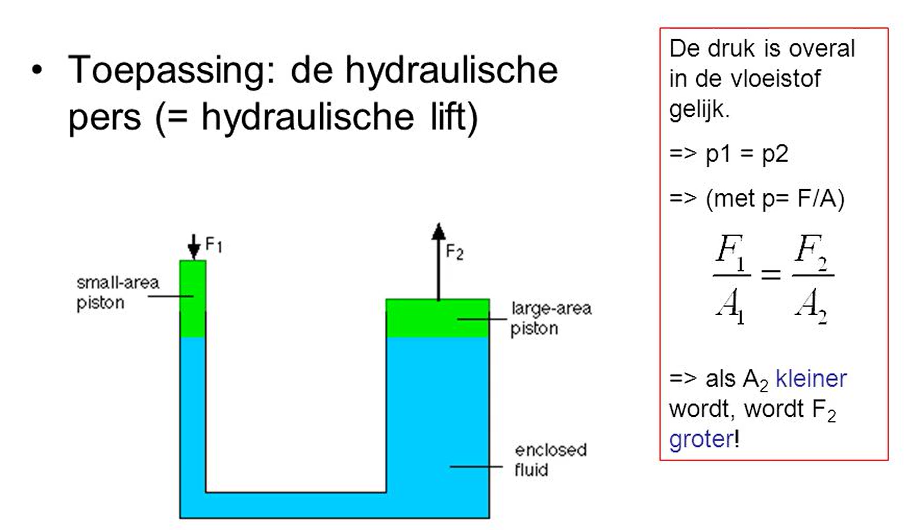 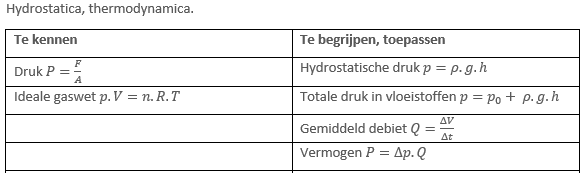 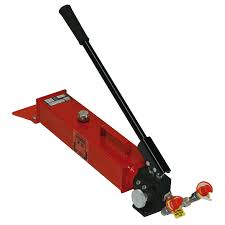 Evenwicht in het vlak
Bewegings-leer
Wetten van Newton
33
LPD 18-26
Leerdoelen Elektriciteit - elektronica
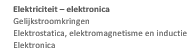 Arbeid Energie
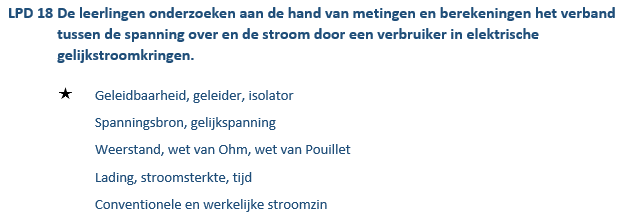 Gelijk-stroom-kringen
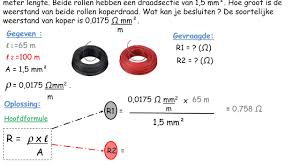 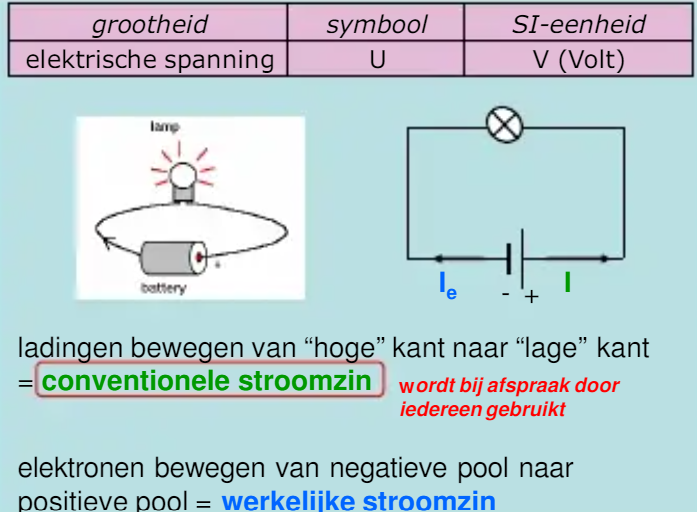 Elektro-statica
Magnetische inductie
Gelijk-stroom-kringen
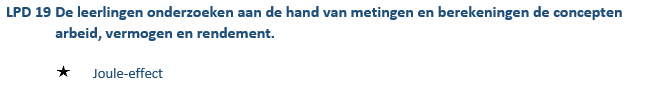 Wet van Ohm
Elektro- magnetisme
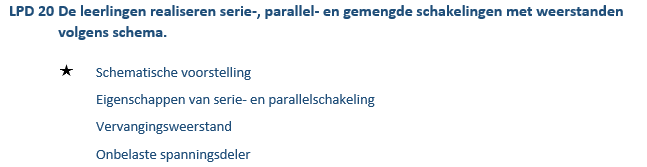 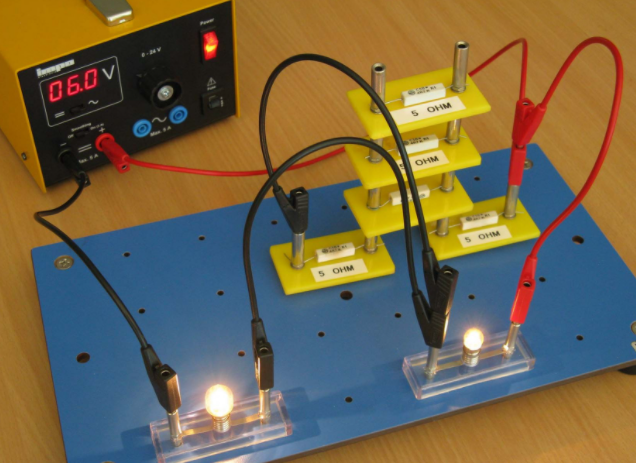 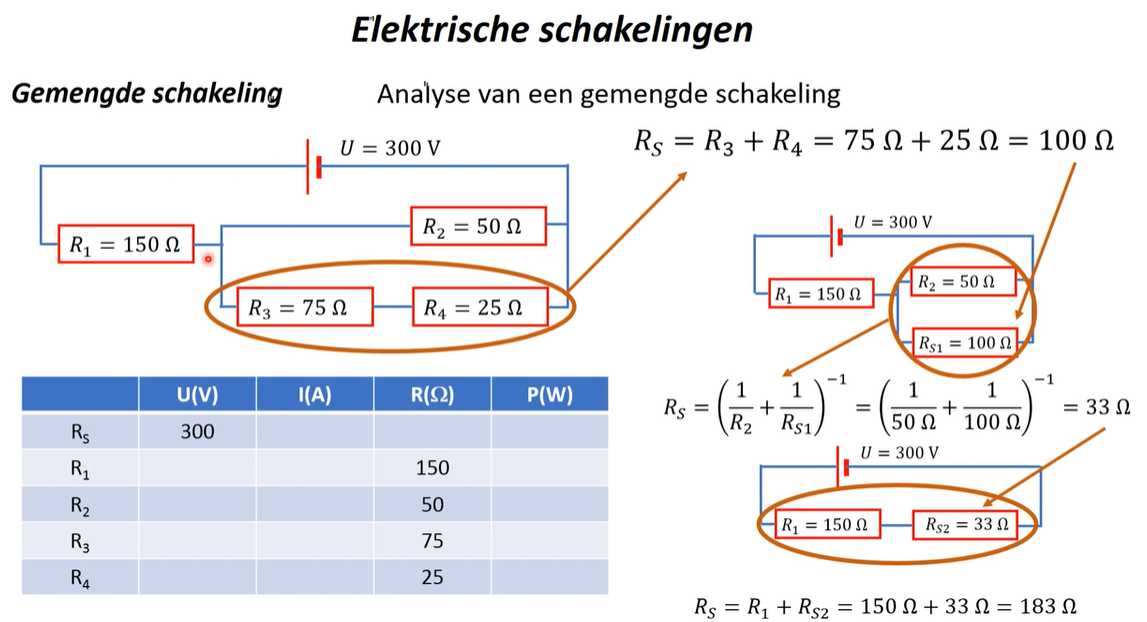 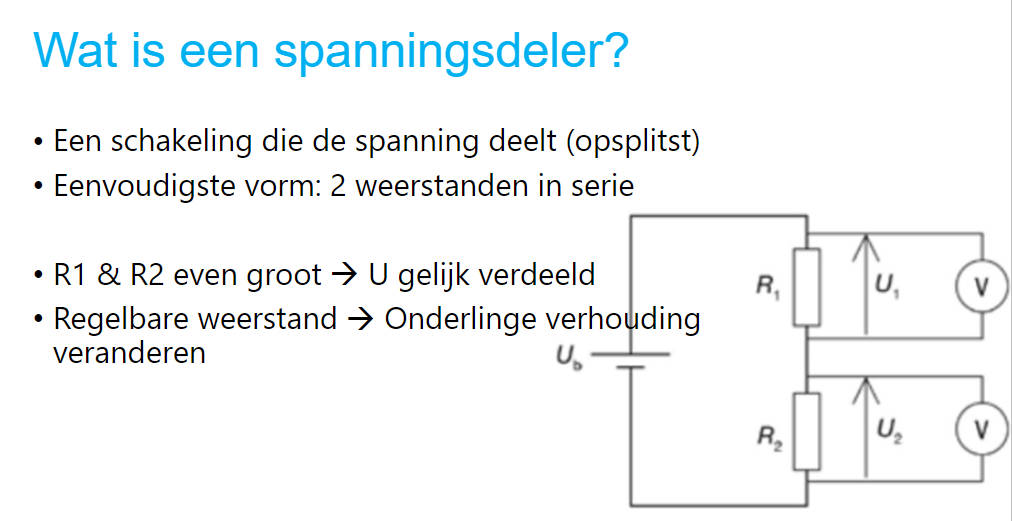 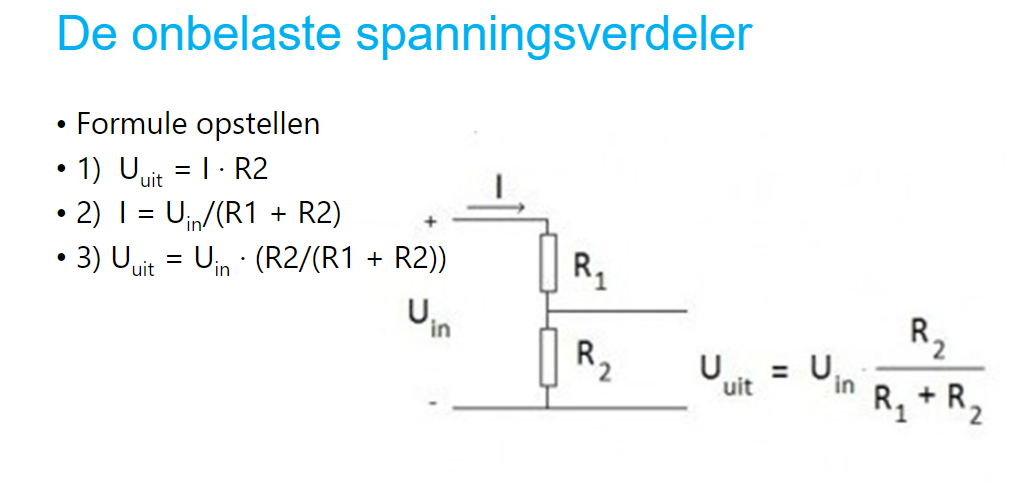 34
LPD 18-26
Leerdoelen Elektriciteit - elektronica
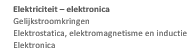 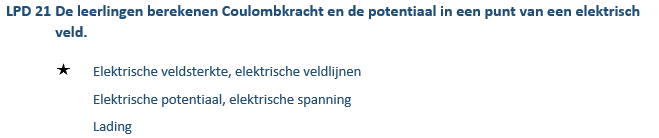 Elektro-statica
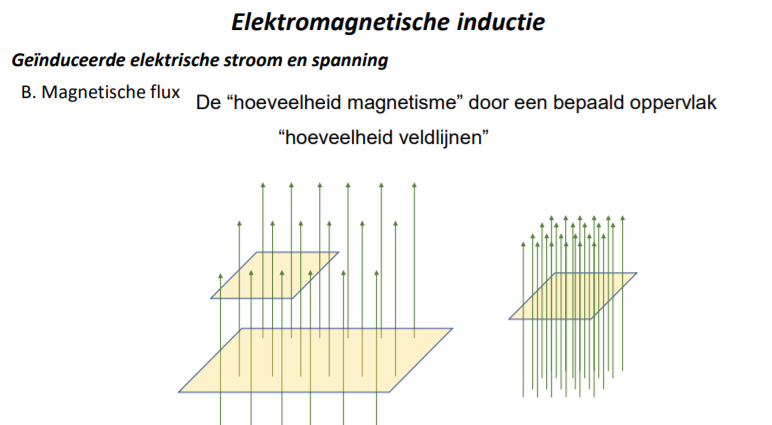 Elektro- magnetisme
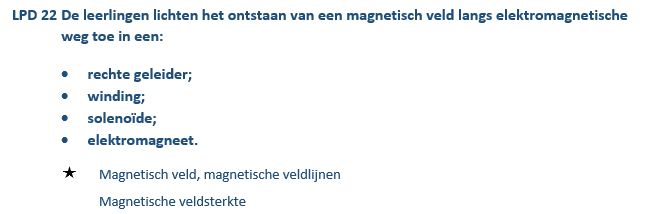 Elektro-statica
Magnetische inductie
Gelijk-stroom-kringen
Magnetische inductie
Wet van Ohm
Elektro- magnetisme
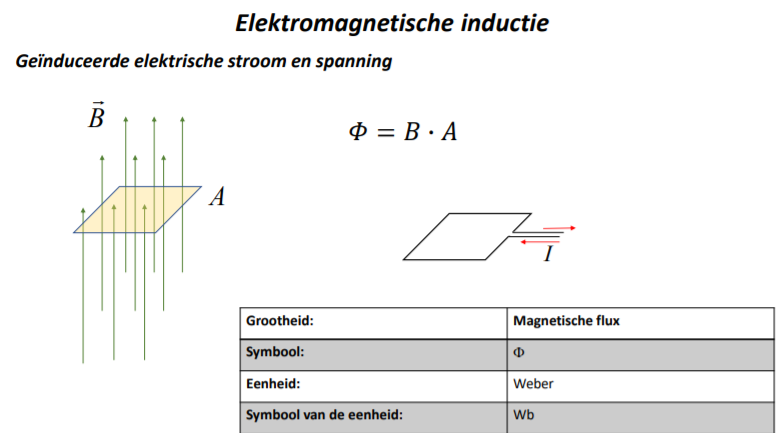 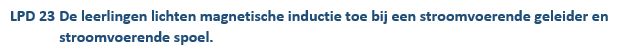 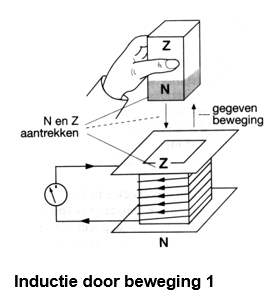 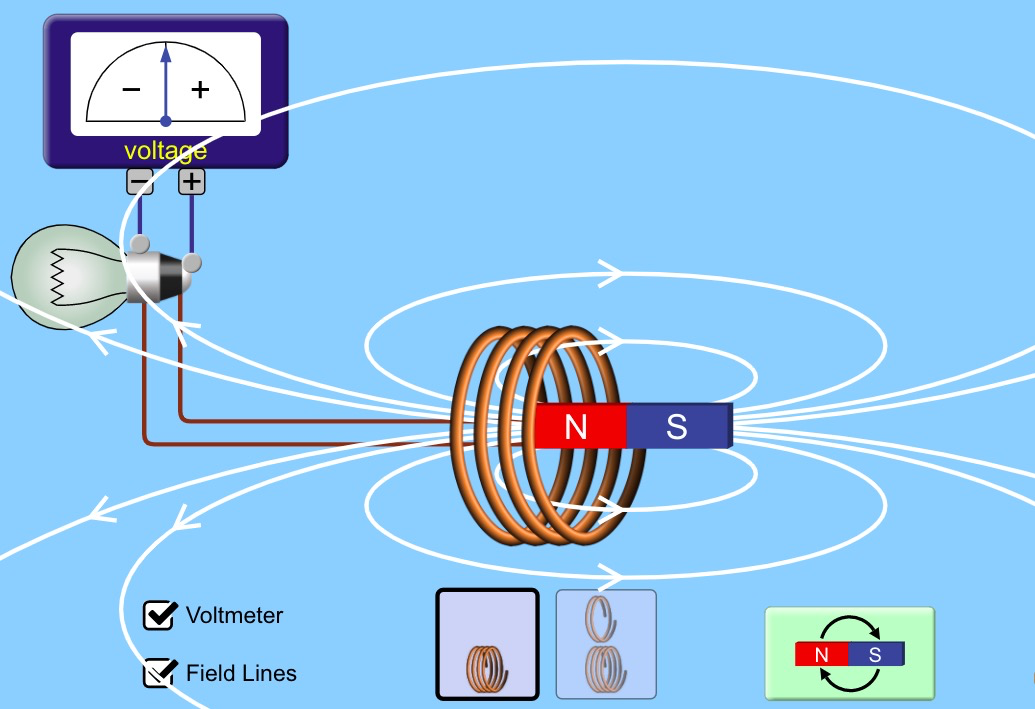 Didactisch samenspel tussen praktische proeven en online simulaties/visualisaties
35
[Speaker Notes: Simulaties
https://www.edumedia-sciences.com/nl/node/20-elektriciteit-elektronica
https://www.edumedia-sciences.com/nl/node/26-meetgereedschap
https://www.golabz.eu/
PhET Interactive Simulations
https://docs.google.com/spreadsheets/d/19VDGTJIuwOyIjy02tY_uQfFV6611-tkb/edit#gid=1638907379]
LPD 18-26
Leerdoelen Elektriciteit - elektronica
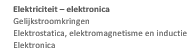 Arbeid Energie
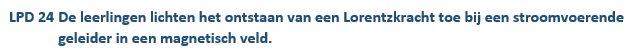 Elektro-statica
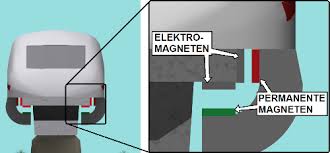 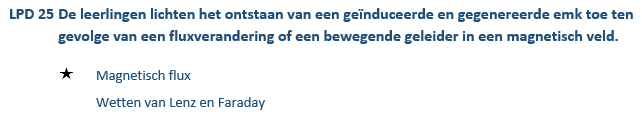 Elektro- magnetisme
Elektro-statica
Magnetische inductie
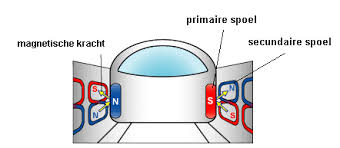 Gelijk-stroom-kringen
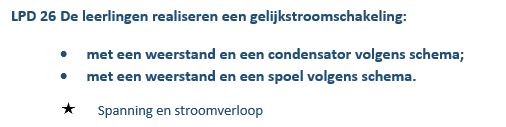 Magnetische inductie
Wet van Ohm
Elektro- magnetisme
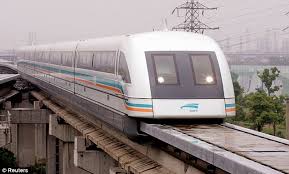 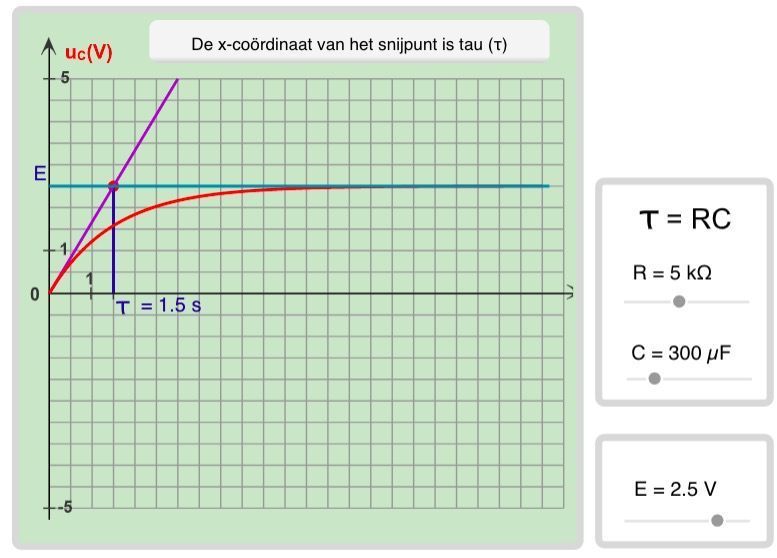 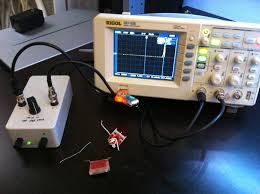 Didactisch samenspel tussen praktische proeven en online simulaties/visualisaties
36
LPD 27-29
Leerdoelen Thermodynamica
Thermo dynamica
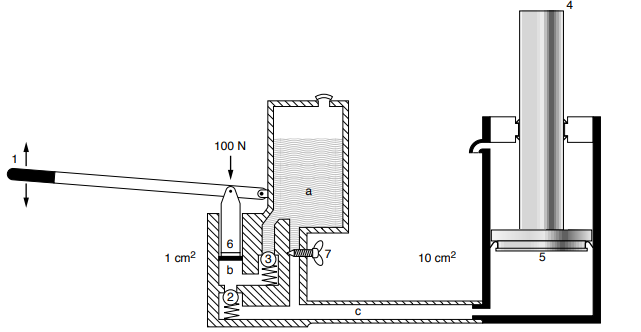 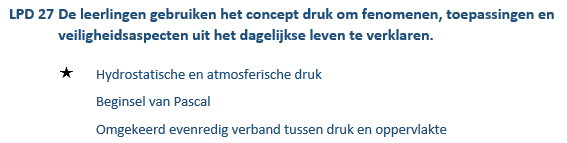 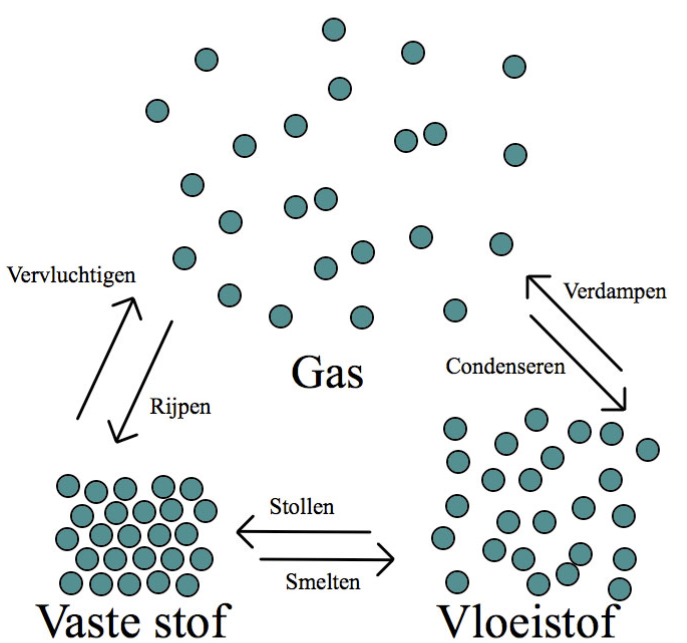 Thermo dynamica
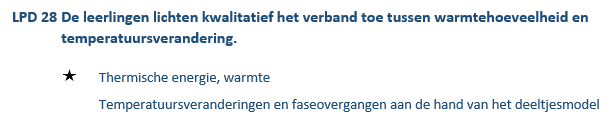 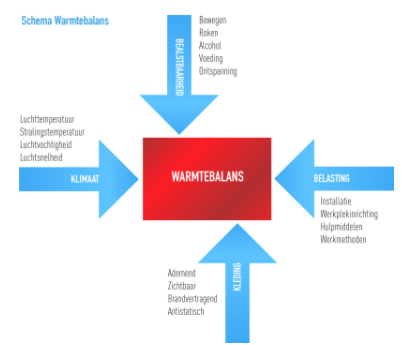 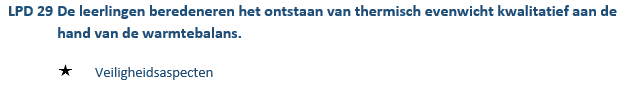 Context ELT
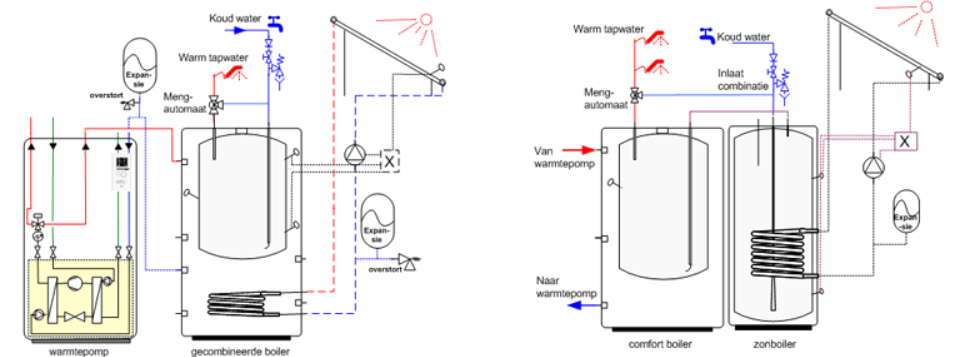 37
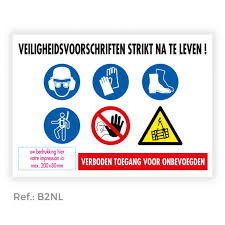 LPD 30-45
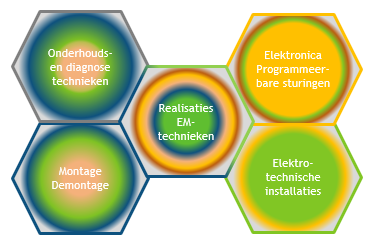 Leerdoelen Elektrotechnieken
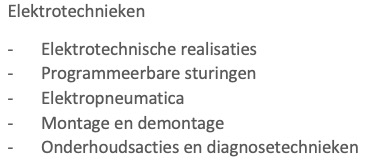 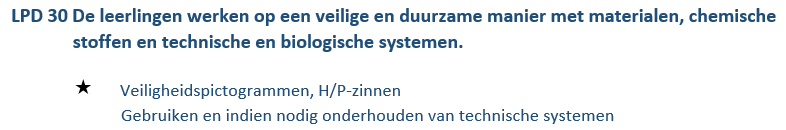 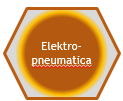 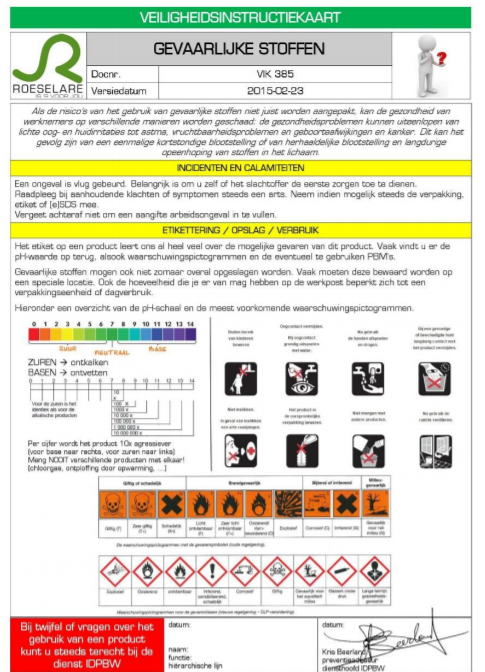 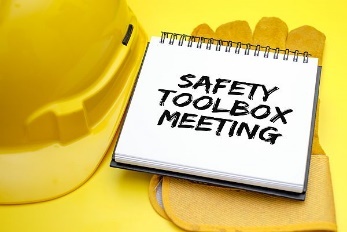 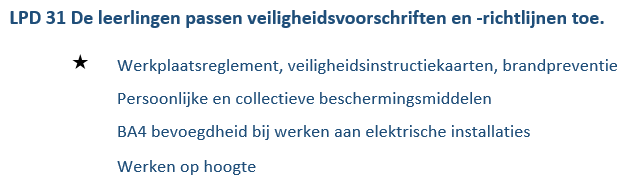 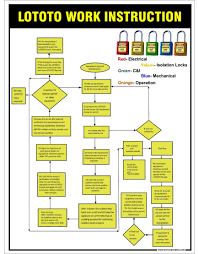 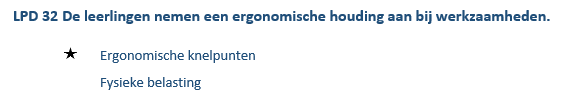 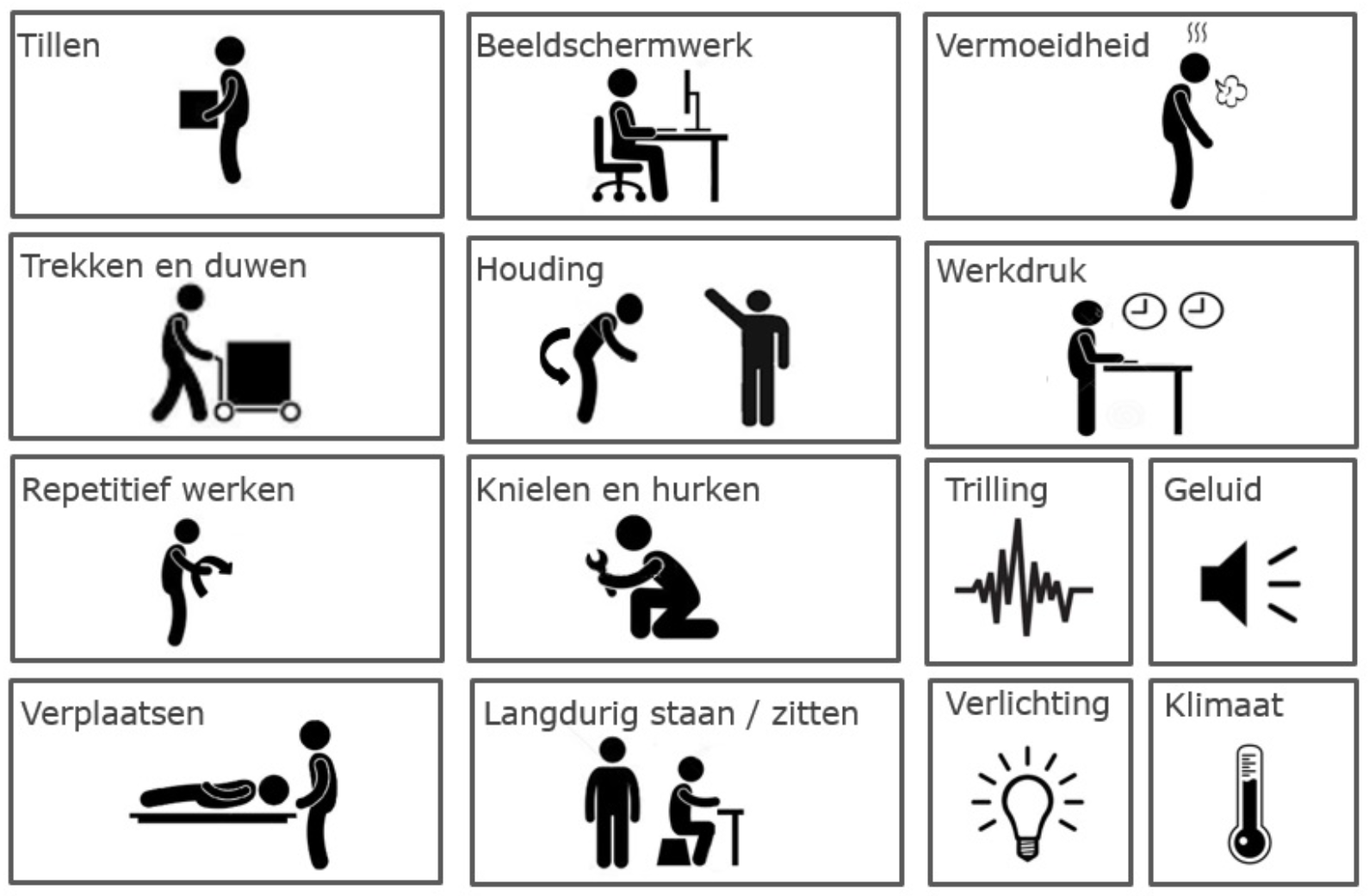 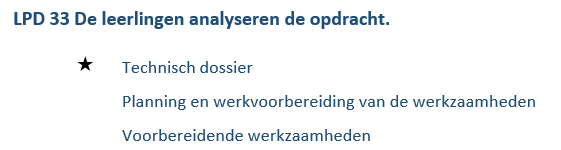 Proces stopzetten en vergrendelen (Lock Out)
Markeren (Tag Out)
Controleren (Try Out)
38
LPD 30-45
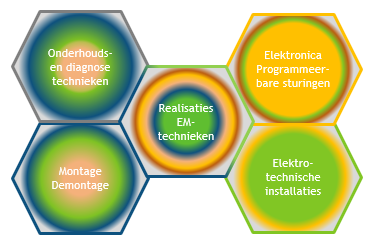 Leerdoelen Elektrotechnieken
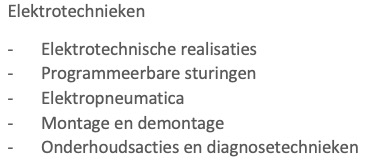 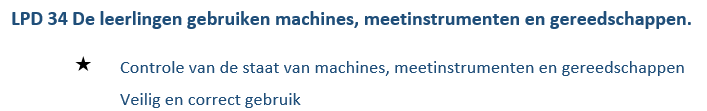 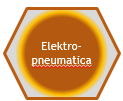 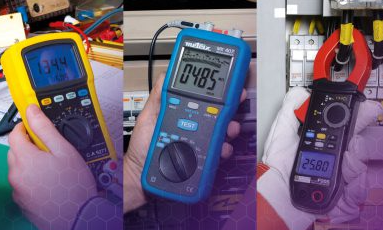 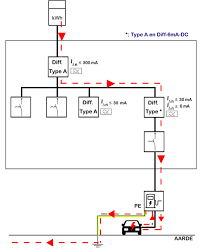 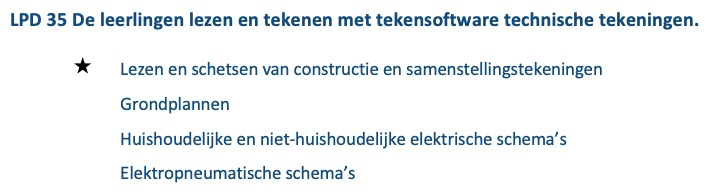 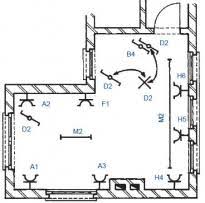 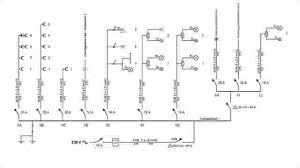 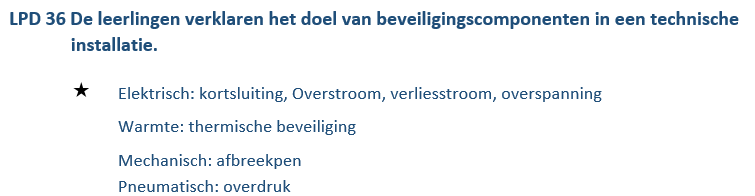 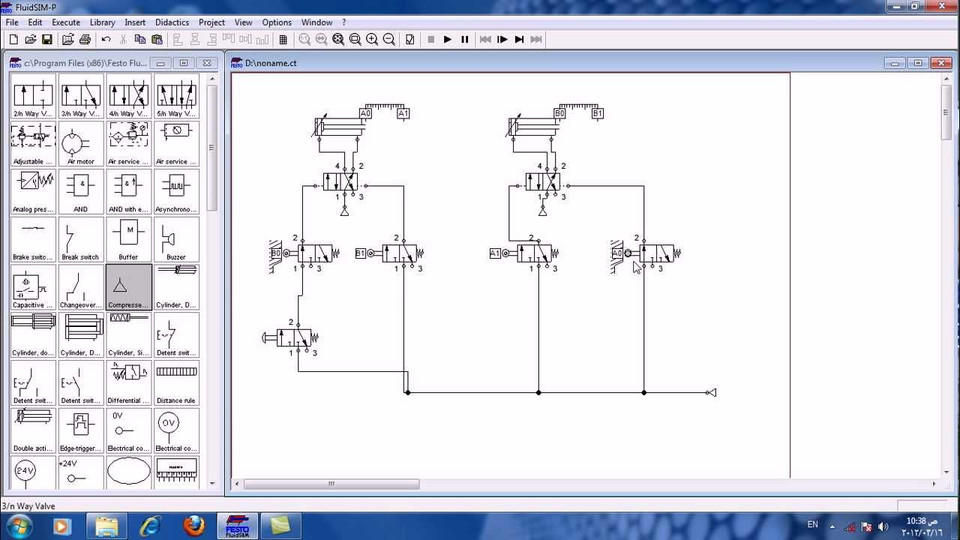 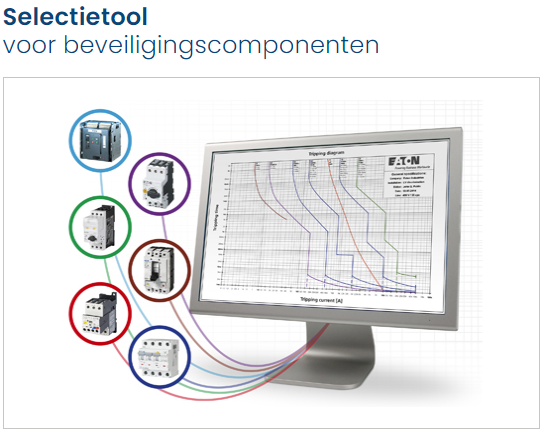 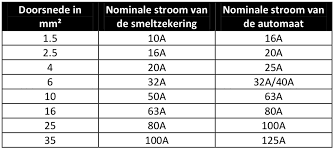 39
LPD 30-45
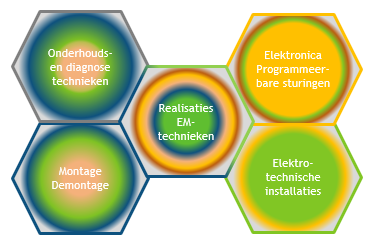 Leerdoelen Elektrotechnieken
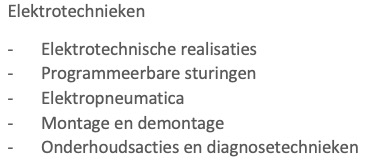 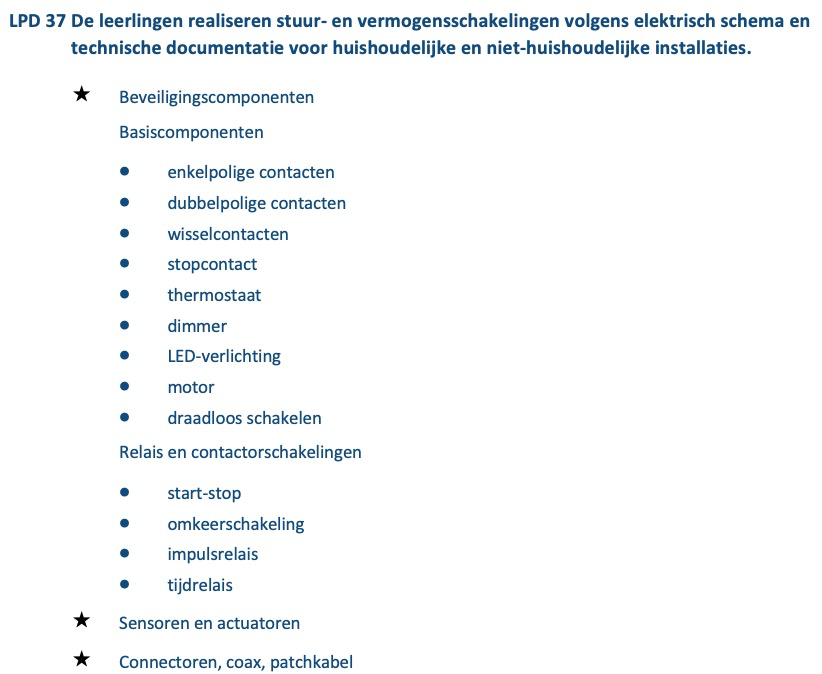 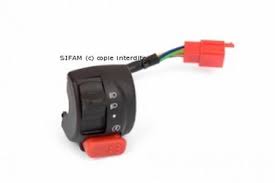 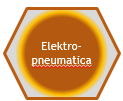 Elektro- technische realisaties
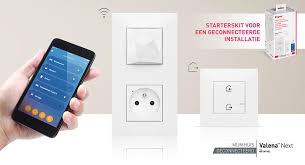 In kader van IICT
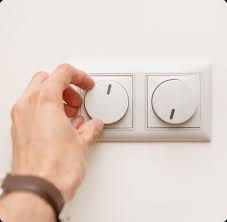 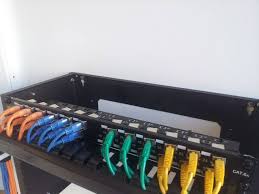 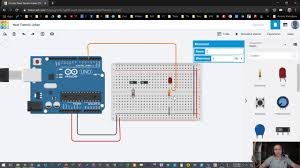 Start-stop via µ-controller
40
LPD 30-45
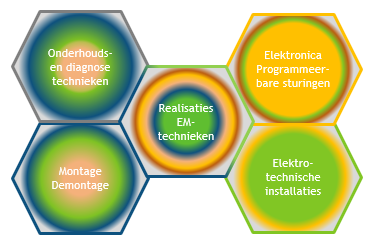 Leerdoelen Elektrotechnieken
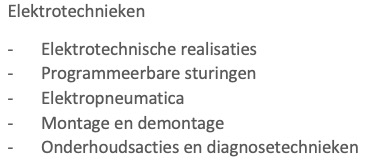 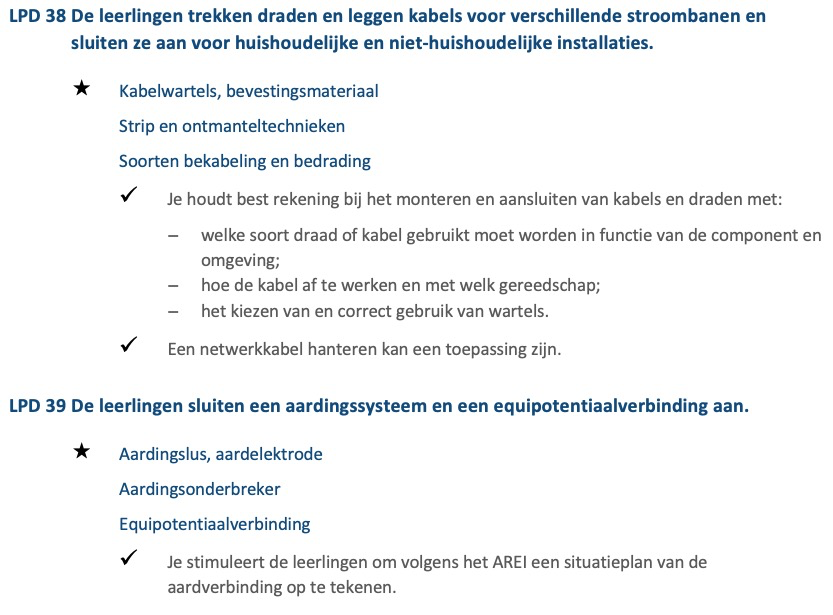 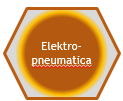 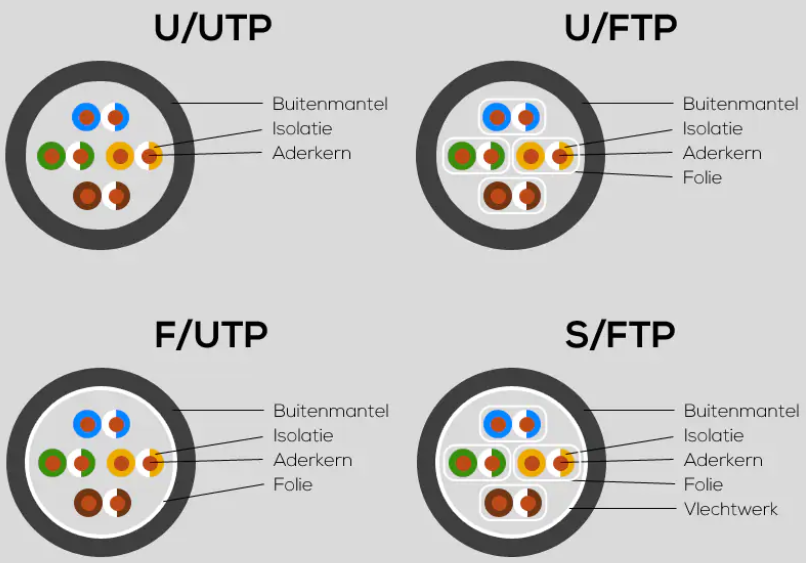 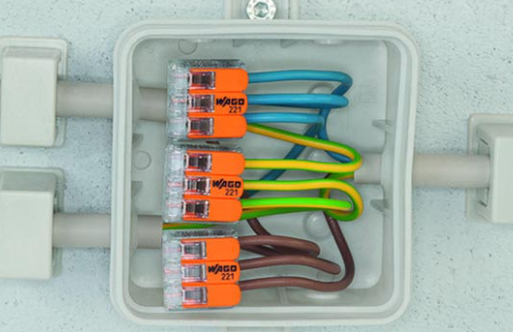 Elektro- technische realisaties
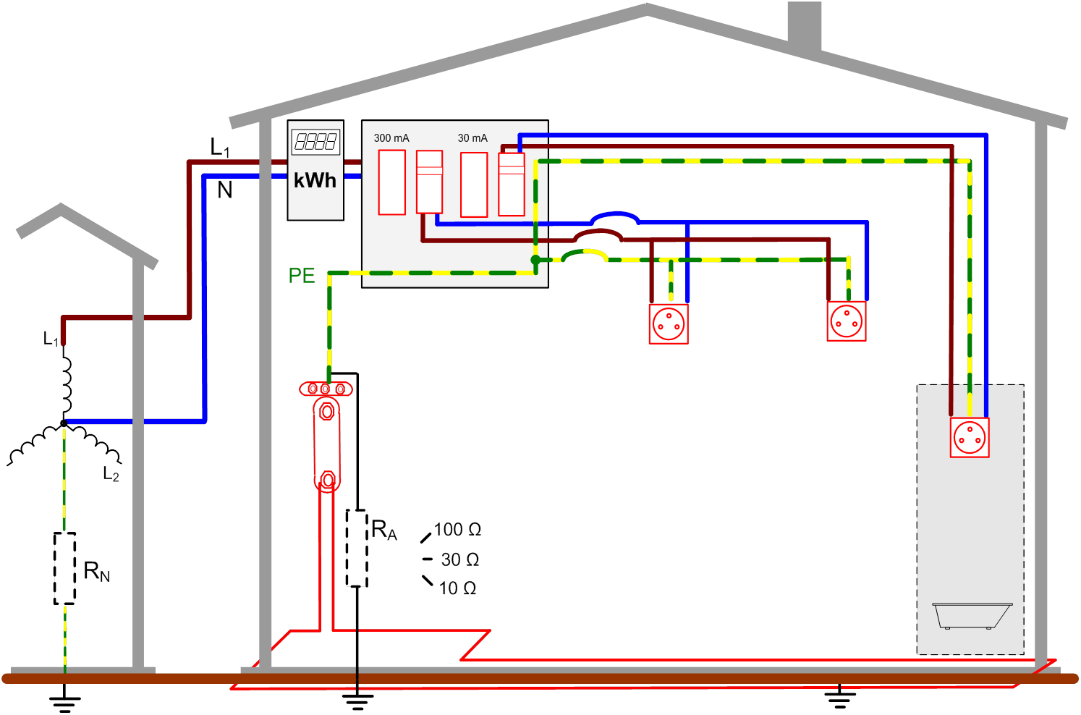 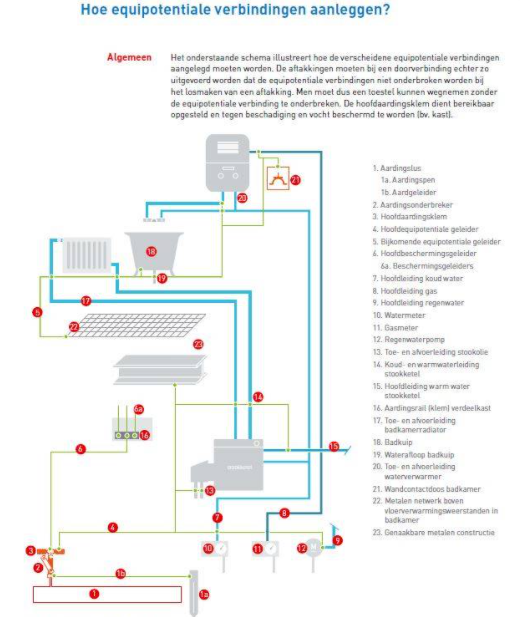 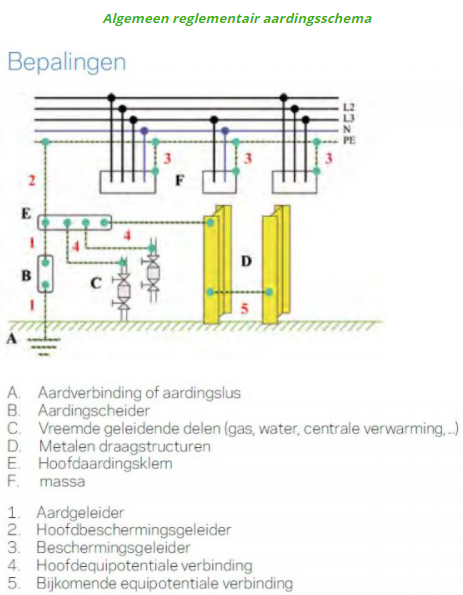 41
LPD 30-45
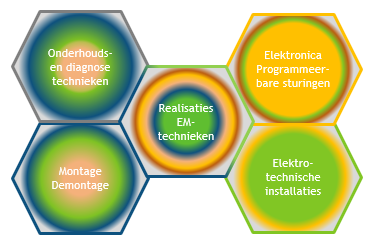 Leerdoelen Elektrotechnieken
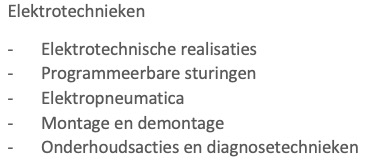 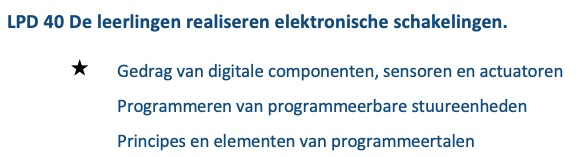 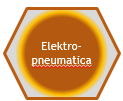 Elektronica
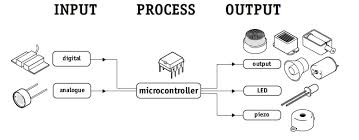 Leerlijn vanuit 1e graad: grafisch -> tekstueel programmeren
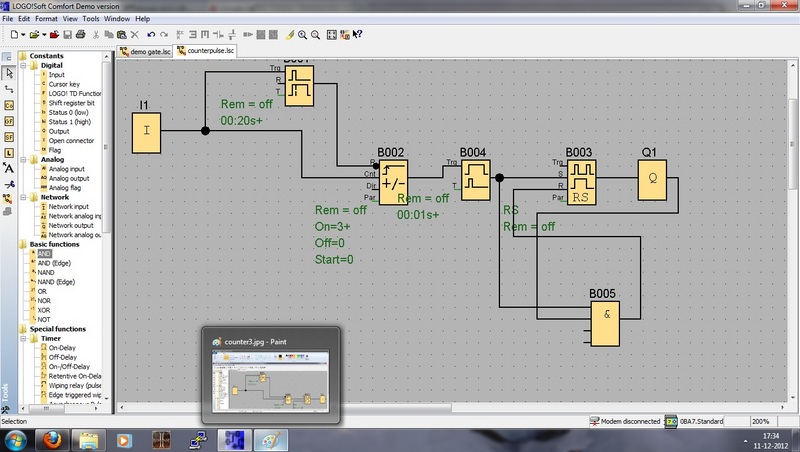 Programmeer-bare sturingen
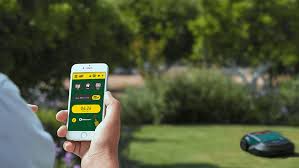 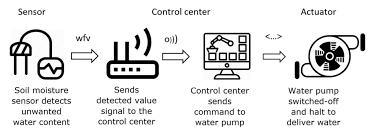 Online programmeren
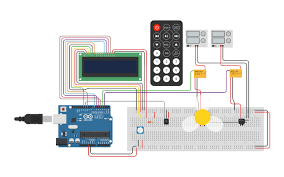 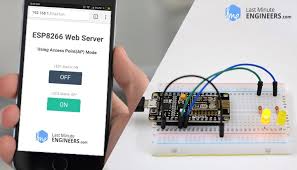 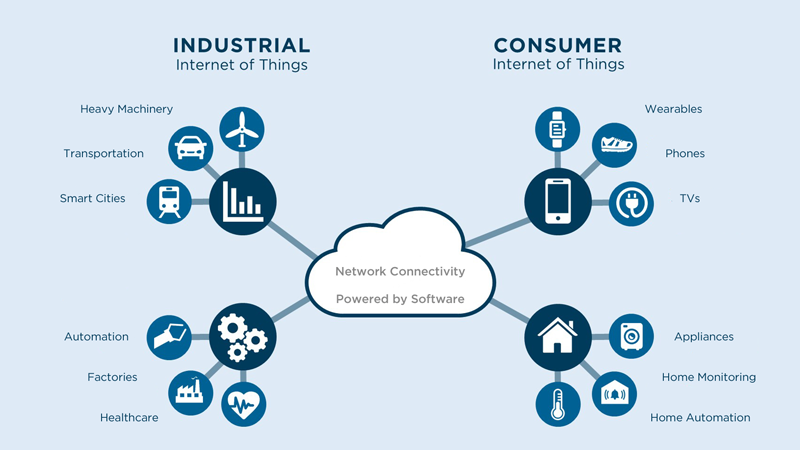 42
LPD 30-45
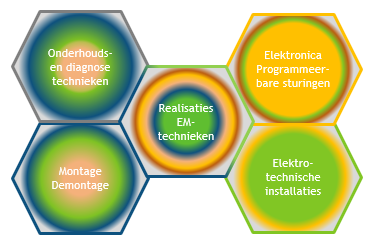 Leerdoelen Elektrotechnieken
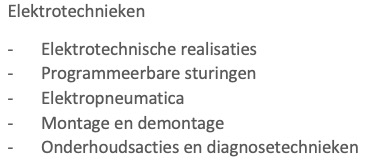 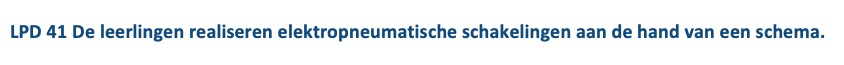 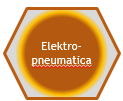 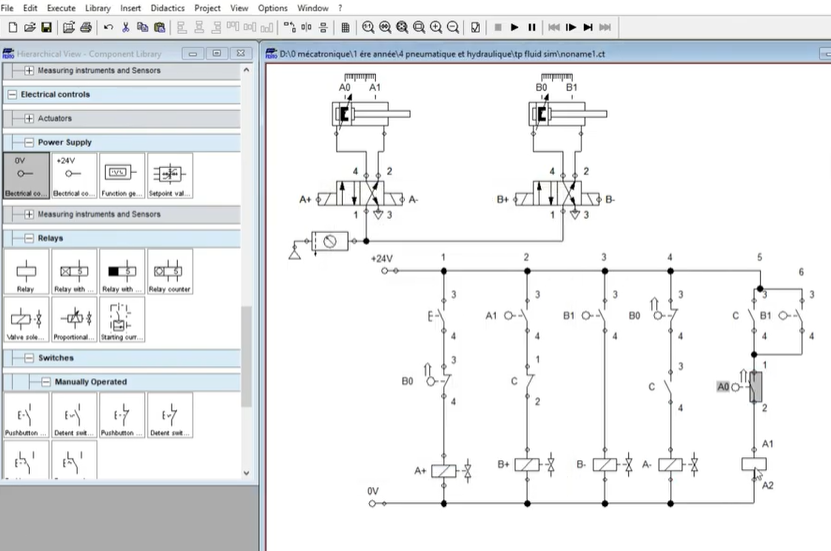 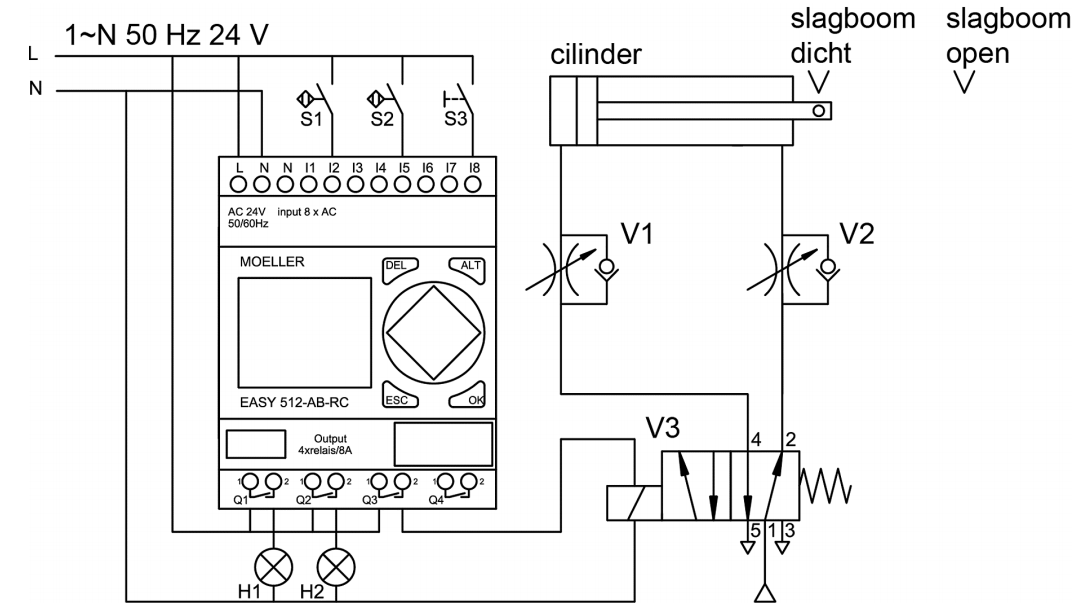 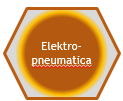 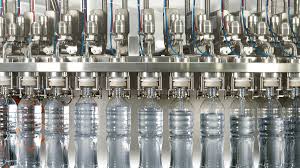 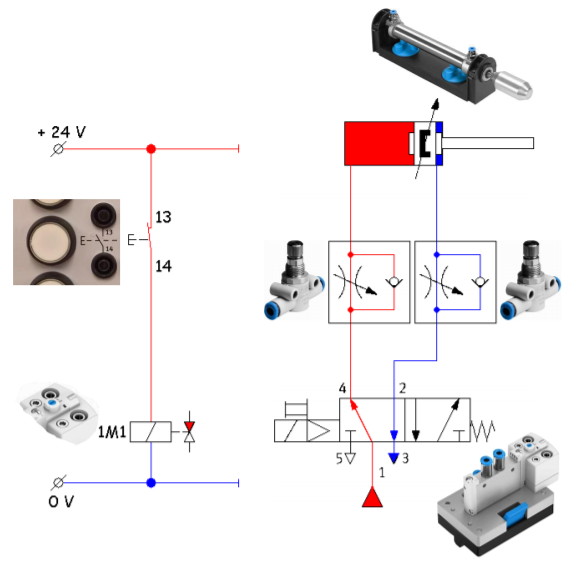 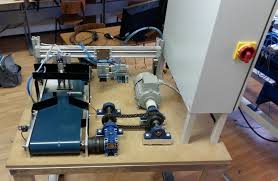 43
LPD 30-45
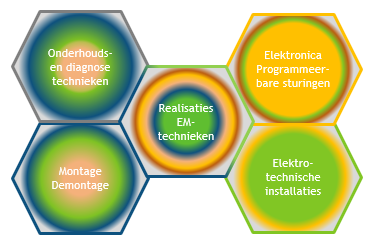 Leerdoelen Elektrotechnieken
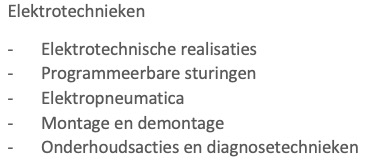 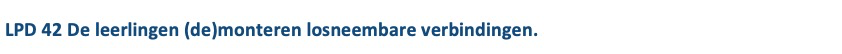 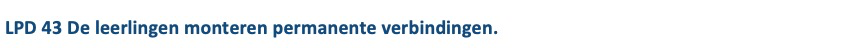 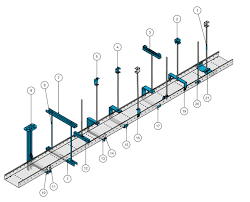 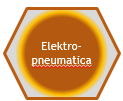 Montage Demontage
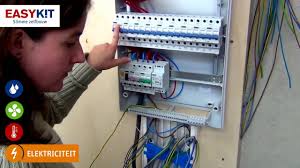 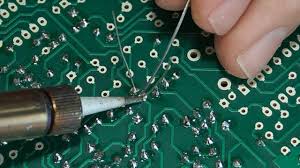 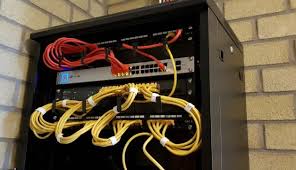 Een mechanische montage combineren met een elektrische uitrusting (verlichting …)
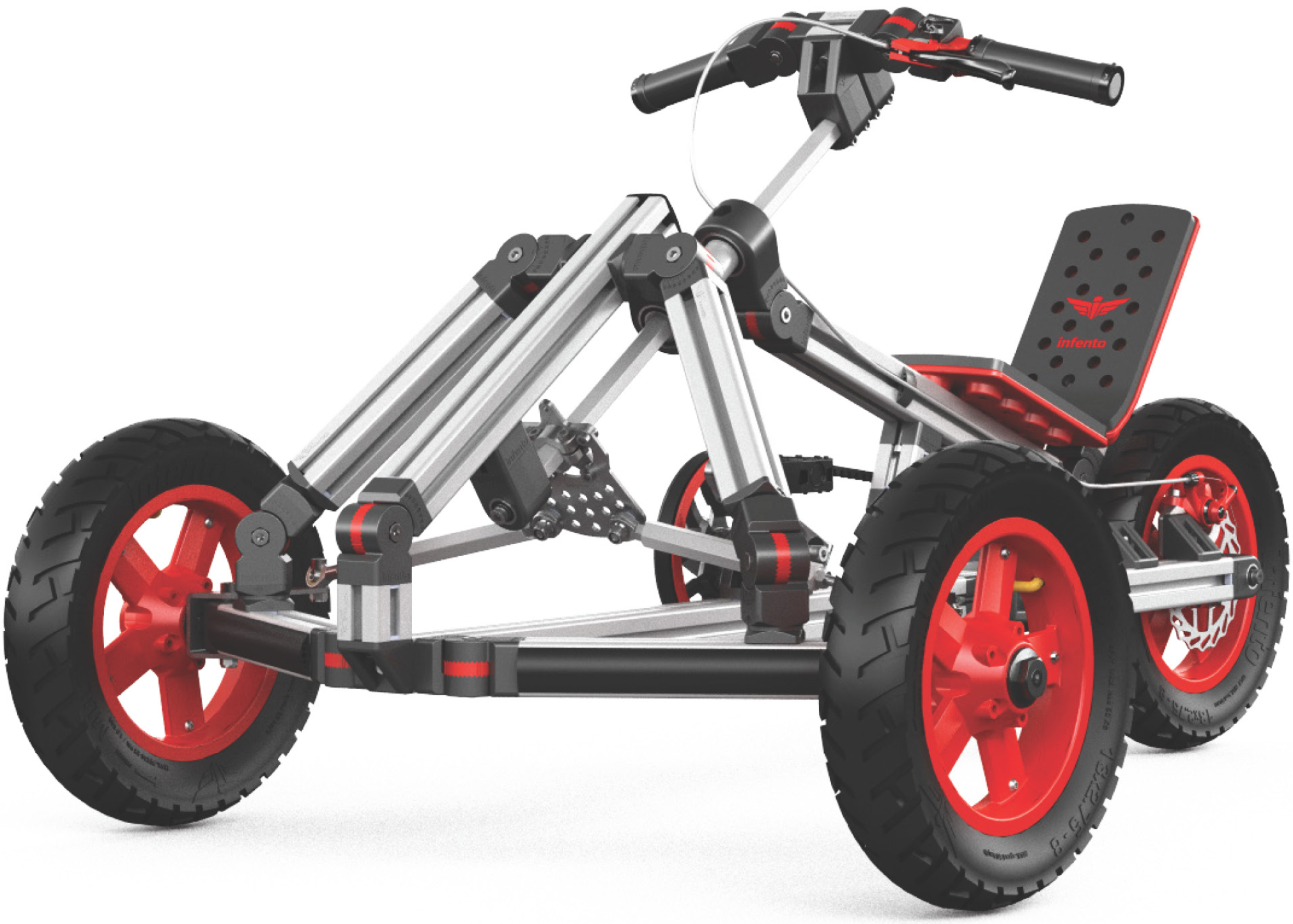 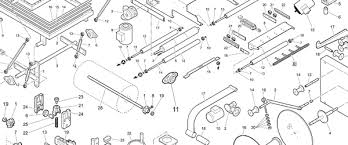 44
LPD 30-45
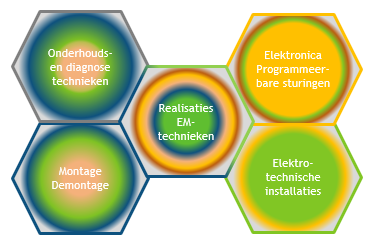 Leerdoelen Elektrotechnieken
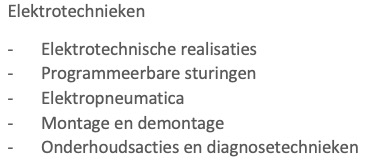 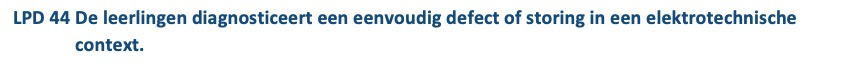 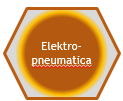 Onderhouds- en diagnose technieken
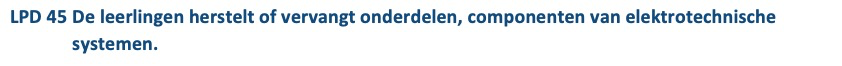 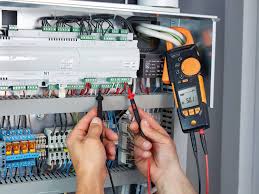 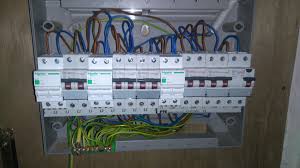 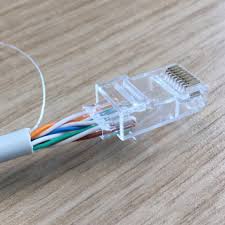 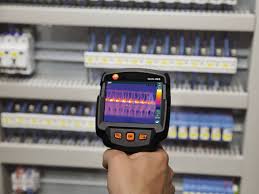 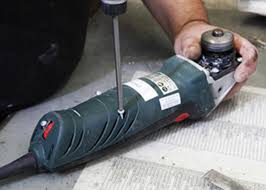 45
Organisatievorm – geïntegreerde aanleermethodiek ontwikkelen gedragen door voltallig lerarenteam
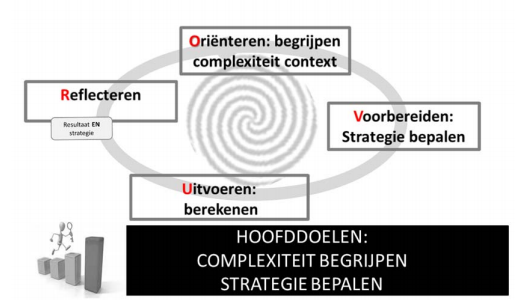 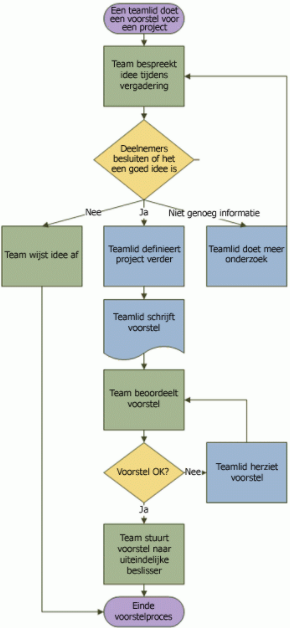 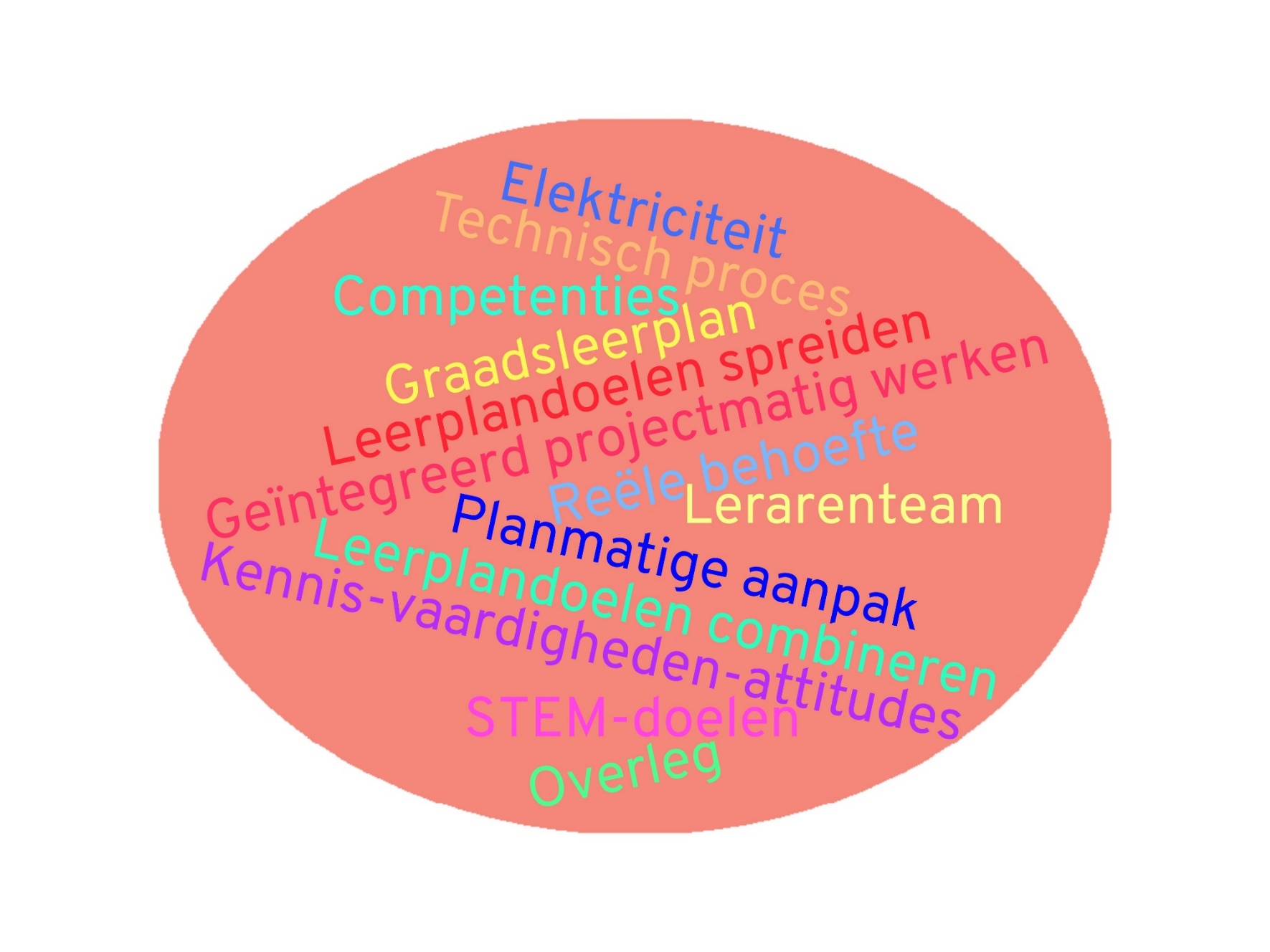 Elektrotechnieken
46
Het is níet de bedoeling álle STEMdoelen in één project te behandelen/evalueren.
=> volg een leerlijn
Doelen engineering LPD 1-8
Enginee-rings doelen
47
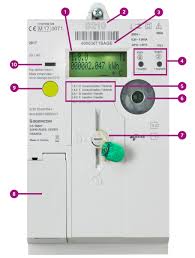 LL leren om betrouwbare verklaringen en oplossingen te ontwikkelen
Geïntegreerde projecten
De STEM doelen worden op een geïntegreerde manier aangereikt in verschillende contexten.
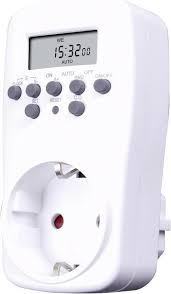 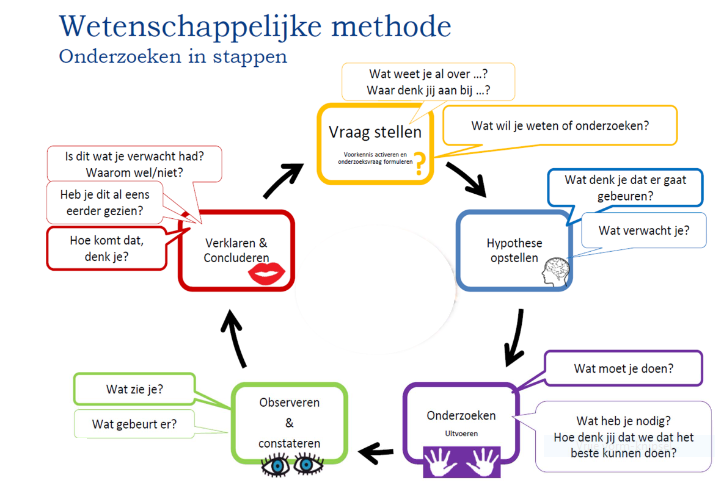 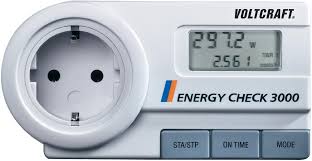 Hoe kunnen we het energieverbruik optimaliseren ifv. een digitale meter ?
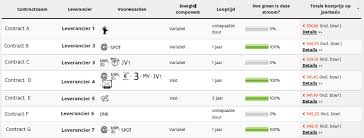 48
Gemeenschappelijk leerplan ICT: in tabellen opzoeken (energieleveranciers …)
[Speaker Notes: https://www.engie.be/nl/blog/bespaartips/hoe-thuis-stroomverlies-opsporen/
Je energieverbruik schiet de hoogte in en het bedrag op je elektriciteitsfactuur is abnormaal hoog. Je vraagt je af waar al die kWh aan elektriciteit naartoe zijn …
Een elektriciteitslek opsporen is geen gemakkelijke zaak. Net zoals bij een waterlek beseffen velen onder ons niet hoeveel stroom er weglekt in onze woningen! Tot de jaarlijkse eindafrekening in de bus valt …
Hoe vind je een stroomverlies en krijg je opnieuw controle over je elektriciteitsverbruik? Deze oplossingen zetten je op het juiste spoor …
1. Ga na welke apparaten ongemerkt stroom verbruiken
Elektriciteit verdampt niet … Als je meter draait, kan dat alleen maar betekenen dat ergens in je woning één of meer toestellen stroom verbruiken. Welke zouden dat kunnen zijn?
– Een lader die “werkloos” in het stopcontact zit (Is hij warm? Hij verbruikt elektriciteit!)– Toestellen in sluimerstand– Een nachtlampje dat blijft branden– De digitale klok van je oven, je wekkerradio, …– Een aquarium (pomp, weerstand, lamp)– Een oude koelkast in de kelder– Een aangevroren diepvries (3 mm ijs = 15% meer verbruik).– De dimmer van een halogeenlamp– De tv-decoder in stand-by, dus niet helemaal uitgeschakeld– Een nieuw zwembad (iedereen denkt aan het waterverbruik, maar vaak wordt het elektriciteitsverbruik onderschat…)– Een warmtepomp– Enz.
Wij helpen je om de energieverslinders in je woning op te sporen en je verbruik te verminderen.
2. Hou je meter in het oog
Schrijf regelmatig de meterstand op en vergelijk. Je merkt dan of het verbruik toeneemt en in welke periode dat gebeurt. Op die manier krijg je een duidelijk beeld van je meerverbruik en zie je de verschillen van maand tot maand of van jaar tot jaar. Je vermoedens worden dan al dan niet bevestigd. Dit is een vervelende klus, die je een hele tijd moet volhouden. Gelukkig bestaan er tools om je energieverbruik makkelijk te meten.
3. Nauwkeuriger meten
Met een energiemeter of, nog beter, met een slimme stekker meet je het exacte elektriciteitsverbruik van om het even welk toestel. Je merkt het meteen als een toestel te veel verbruikt. Heb je twijfels over die grote vintage koelkast in de garage? Sluit ze aan op een slimme stekker en na één week heb je een perfect beeld van het verbruik. Wist je dat elke watt die je permanent verbruikt, je +/- 2 € kost op jaarbasis? De rekening is dus snel gemaakt!
4. Vertrouw op technoloqie
Met de UP technologie van ENGIE volg je in real time je elektriciteitsverbruik in kWh en in euro op (en zelfs je water- en gasverbruik). Zo krijg je meer inzicht in je verbruik. Hoe werkt het ? Sensoren die op je tellers worden geplaatst, tonen je precies hoeveel je verbruikt: per dag, per week, per maand en per jaar. De app op je smartphone analyseert het verbruik van verscheidene huishoudtoestellen (koelkast/diepvries, wasmachine, vaatwasser en droogkast) en geeft je tips om ze energiezuiniger te maken.
De app helpt je ook om je sluipverbruik op te sporen, op 4 manieren. Dat loont de moeite, want sluipverbruik vertegenwoordigt 7 tot 18% van onze uitgaven voor elektriciteit! Elk gezin zou gemiddeld 15 tot 50 toestellen bezitten die nooit volledig worden uitgeschakeld.
5. Tijd voor actie: oplossingen om energie te besparen
Er bestaan heel wat hardnekkige mythes over energie. Toch is het absoluut mogelijk om de “weglekkende” elektriciteit in je woning met enkele eenvoudige ingrepen drastisch te beperken:– Gebruik stekkerdozen om sluipverbruik te vermijden en bespaar tot 100 € per jaar op je elektriciteitsfactuur.– Vergeet niet om de lader van je laptop steeds uit het stopcontact te halen na gebruik. Idem voor je tablet of vaste pc.– Vervang oude huishoudtoestellen door een recenter model dat 20 tot 50% minder energie verbruikt.– Ontdooi regelmatig je diepvries.– Stel je wasmachine of elektrische boiler zo in dat ze enkel werken tijdens de daluren.
Ontdek hier nog 5 andere tips voor een lagere energiefactuur.]
LL leren om betrouwbare verklaringen en oplossingen te ontwikkelen
Geïntegreerde projecten
De STEM doelen worden op een geïntegreerde manier aangereikt in verschillende contexten.
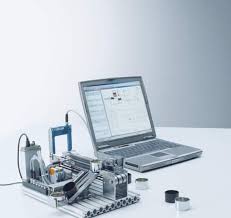 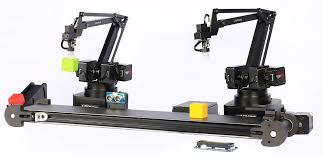 Didactische transportband - uitdaging: 
vervang de PLC 
door een µ-controller
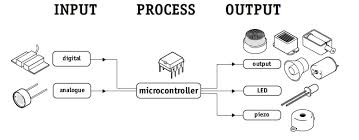 49
[Speaker Notes: https://www.engie.be/nl/blog/bespaartips/hoe-thuis-stroomverlies-opsporen/
Je energieverbruik schiet de hoogte in en het bedrag op je elektriciteitsfactuur is abnormaal hoog. Je vraagt je af waar al die kWh aan elektriciteit naartoe zijn …
Een elektriciteitslek opsporen is geen gemakkelijke zaak. Net zoals bij een waterlek beseffen velen onder ons niet hoeveel stroom er weglekt in onze woningen! Tot de jaarlijkse eindafrekening in de bus valt …
Hoe vind je een stroomverlies en krijg je opnieuw controle over je elektriciteitsverbruik? Deze oplossingen zetten je op het juiste spoor …
1. Ga na welke apparaten ongemerkt stroom verbruiken
Elektriciteit verdampt niet … Als je meter draait, kan dat alleen maar betekenen dat ergens in je woning één of meer toestellen stroom verbruiken. Welke zouden dat kunnen zijn?
– Een lader die “werkloos” in het stopcontact zit (Is hij warm? Hij verbruikt elektriciteit!)– Toestellen in sluimerstand– Een nachtlampje dat blijft branden– De digitale klok van je oven, je wekkerradio, …– Een aquarium (pomp, weerstand, lamp)– Een oude koelkast in de kelder– Een aangevroren diepvries (3 mm ijs = 15% meer verbruik).– De dimmer van een halogeenlamp– De tv-decoder in stand-by, dus niet helemaal uitgeschakeld– Een nieuw zwembad (iedereen denkt aan het waterverbruik, maar vaak wordt het elektriciteitsverbruik onderschat…)– Een warmtepomp– Enz.
Wij helpen je om de energieverslinders in je woning op te sporen en je verbruik te verminderen.
2. Hou je meter in het oog
Schrijf regelmatig de meterstand op en vergelijk. Je merkt dan of het verbruik toeneemt en in welke periode dat gebeurt. Op die manier krijg je een duidelijk beeld van je meerverbruik en zie je de verschillen van maand tot maand of van jaar tot jaar. Je vermoedens worden dan al dan niet bevestigd. Dit is een vervelende klus, die je een hele tijd moet volhouden. Gelukkig bestaan er tools om je energieverbruik makkelijk te meten.
3. Nauwkeuriger meten
Met een energiemeter of, nog beter, met een slimme stekker meet je het exacte elektriciteitsverbruik van om het even welk toestel. Je merkt het meteen als een toestel te veel verbruikt. Heb je twijfels over die grote vintage koelkast in de garage? Sluit ze aan op een slimme stekker en na één week heb je een perfect beeld van het verbruik. Wist je dat elke watt die je permanent verbruikt, je +/- 2 € kost op jaarbasis? De rekening is dus snel gemaakt!
4. Vertrouw op technoloqie
Met de UP technologie van ENGIE volg je in real time je elektriciteitsverbruik in kWh en in euro op (en zelfs je water- en gasverbruik). Zo krijg je meer inzicht in je verbruik. Hoe werkt het ? Sensoren die op je tellers worden geplaatst, tonen je precies hoeveel je verbruikt: per dag, per week, per maand en per jaar. De app op je smartphone analyseert het verbruik van verscheidene huishoudtoestellen (koelkast/diepvries, wasmachine, vaatwasser en droogkast) en geeft je tips om ze energiezuiniger te maken.
De app helpt je ook om je sluipverbruik op te sporen, op 4 manieren. Dat loont de moeite, want sluipverbruik vertegenwoordigt 7 tot 18% van onze uitgaven voor elektriciteit! Elk gezin zou gemiddeld 15 tot 50 toestellen bezitten die nooit volledig worden uitgeschakeld.
5. Tijd voor actie: oplossingen om energie te besparen
Er bestaan heel wat hardnekkige mythes over energie. Toch is het absoluut mogelijk om de “weglekkende” elektriciteit in je woning met enkele eenvoudige ingrepen drastisch te beperken:– Gebruik stekkerdozen om sluipverbruik te vermijden en bespaar tot 100 € per jaar op je elektriciteitsfactuur.– Vergeet niet om de lader van je laptop steeds uit het stopcontact te halen na gebruik. Idem voor je tablet of vaste pc.– Vervang oude huishoudtoestellen door een recenter model dat 20 tot 50% minder energie verbruikt.– Ontdooi regelmatig je diepvries.– Stel je wasmachine of elektrische boiler zo in dat ze enkel werken tijdens de daluren.
Ontdek hier nog 5 andere tips voor een lagere energiefactuur.]
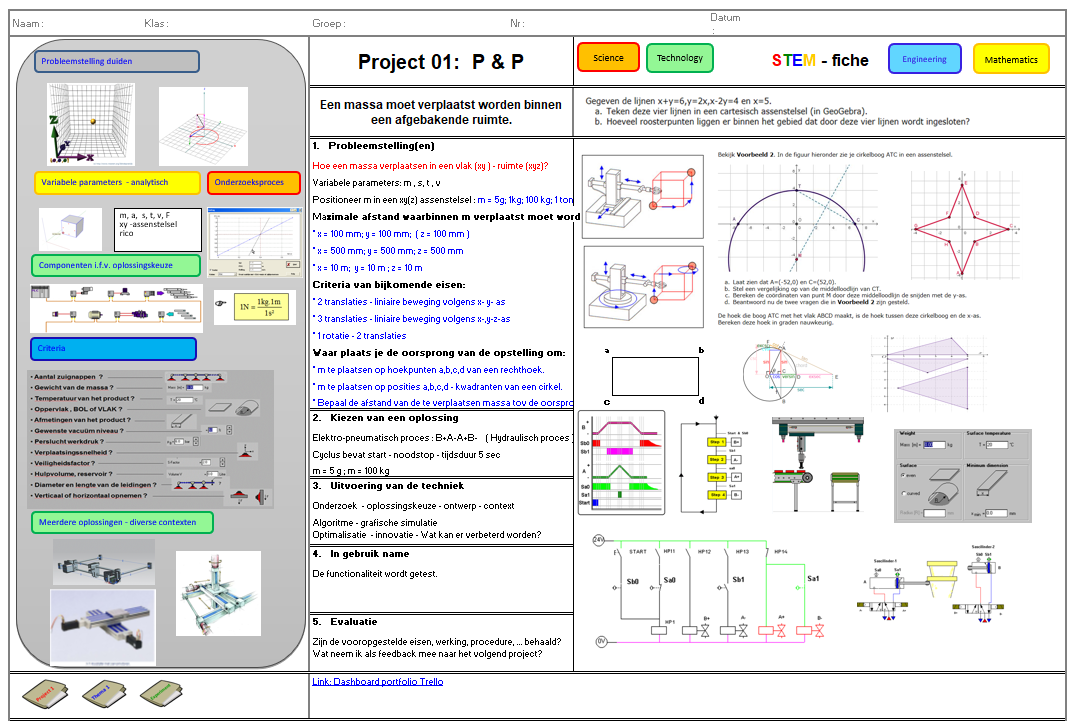 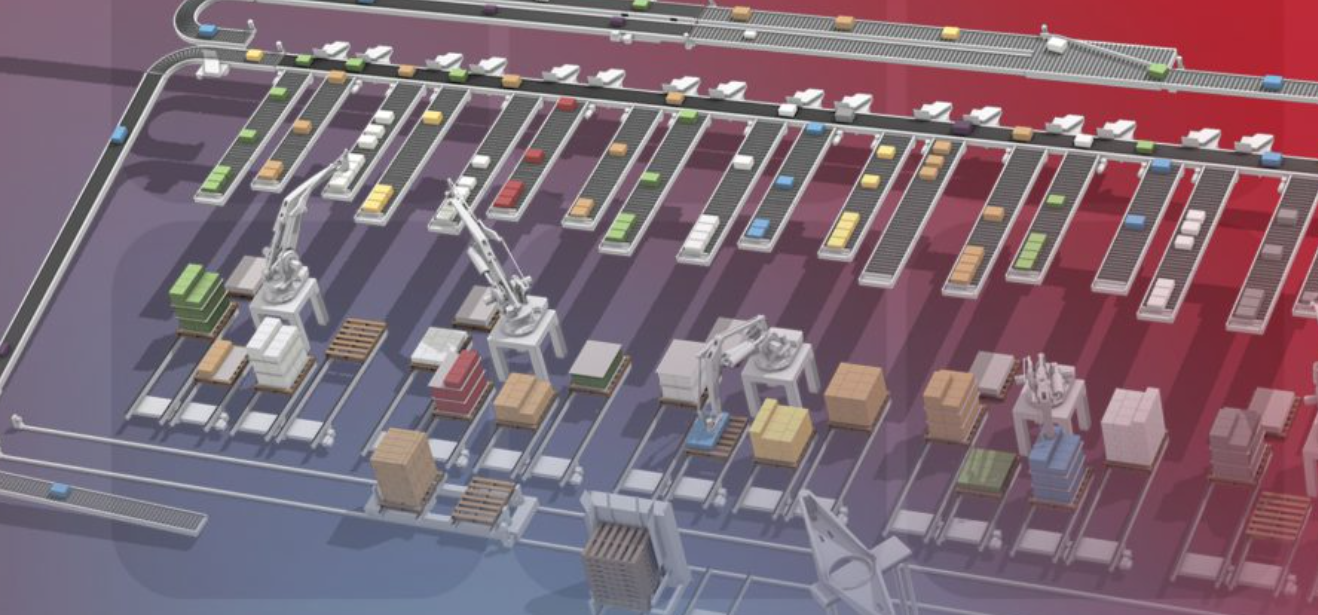 50
51
Bedankt en tot binnenkort in één van onze vervolgsessies.
Pedagogische begeleiding mechanica-elektriciteit